Наши будни
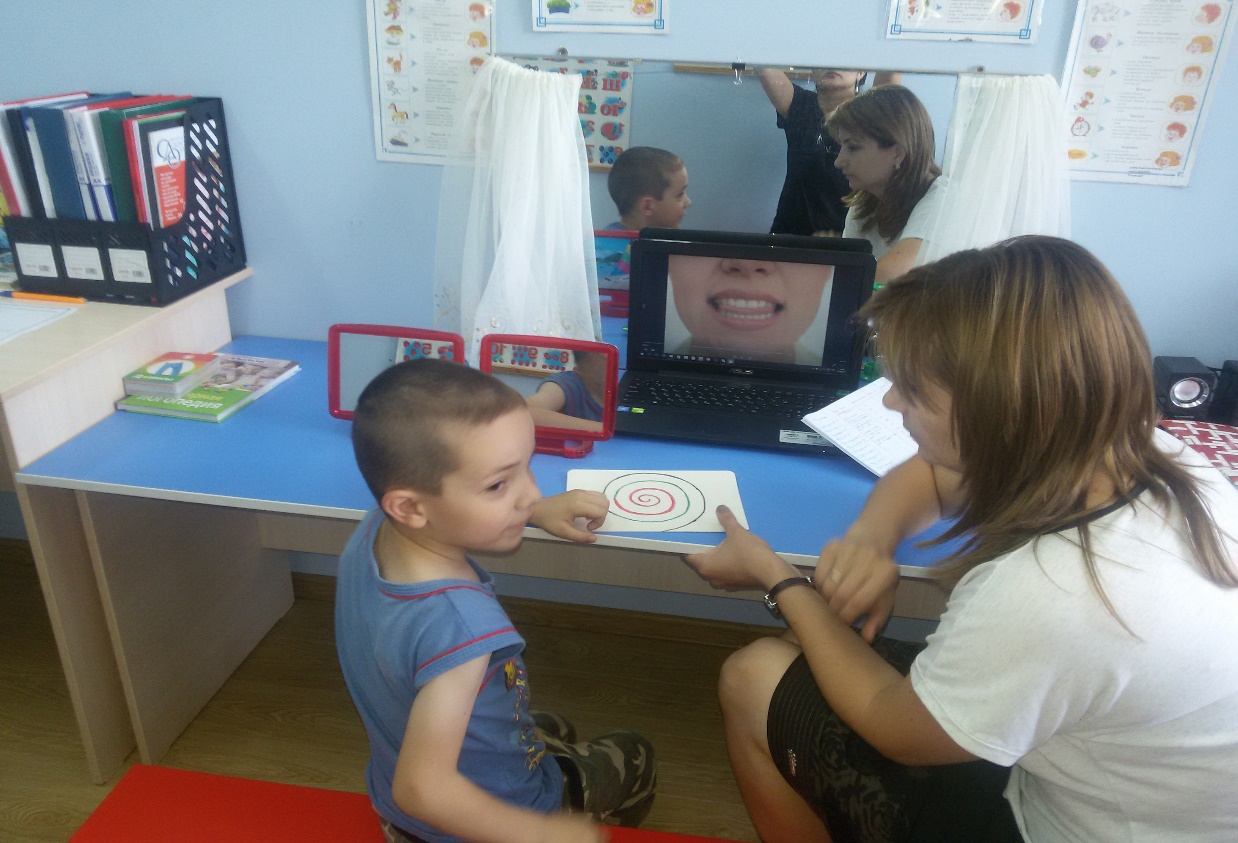 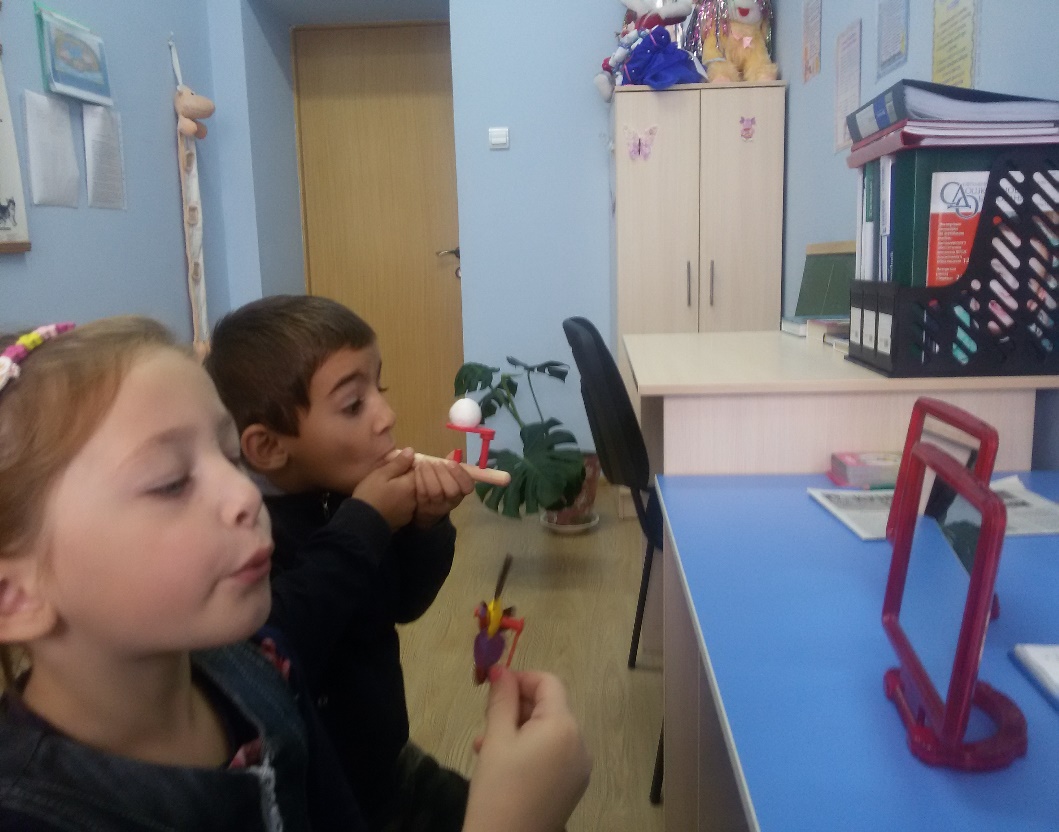 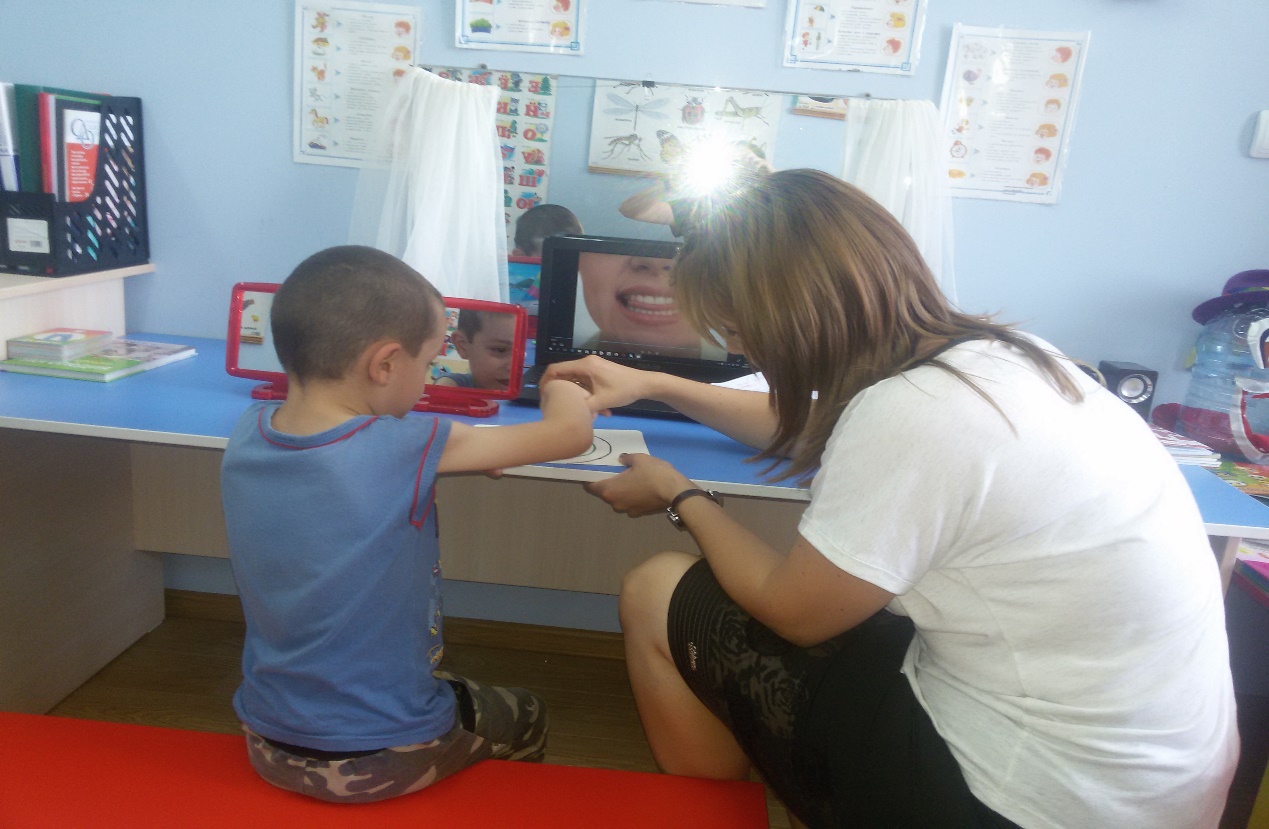 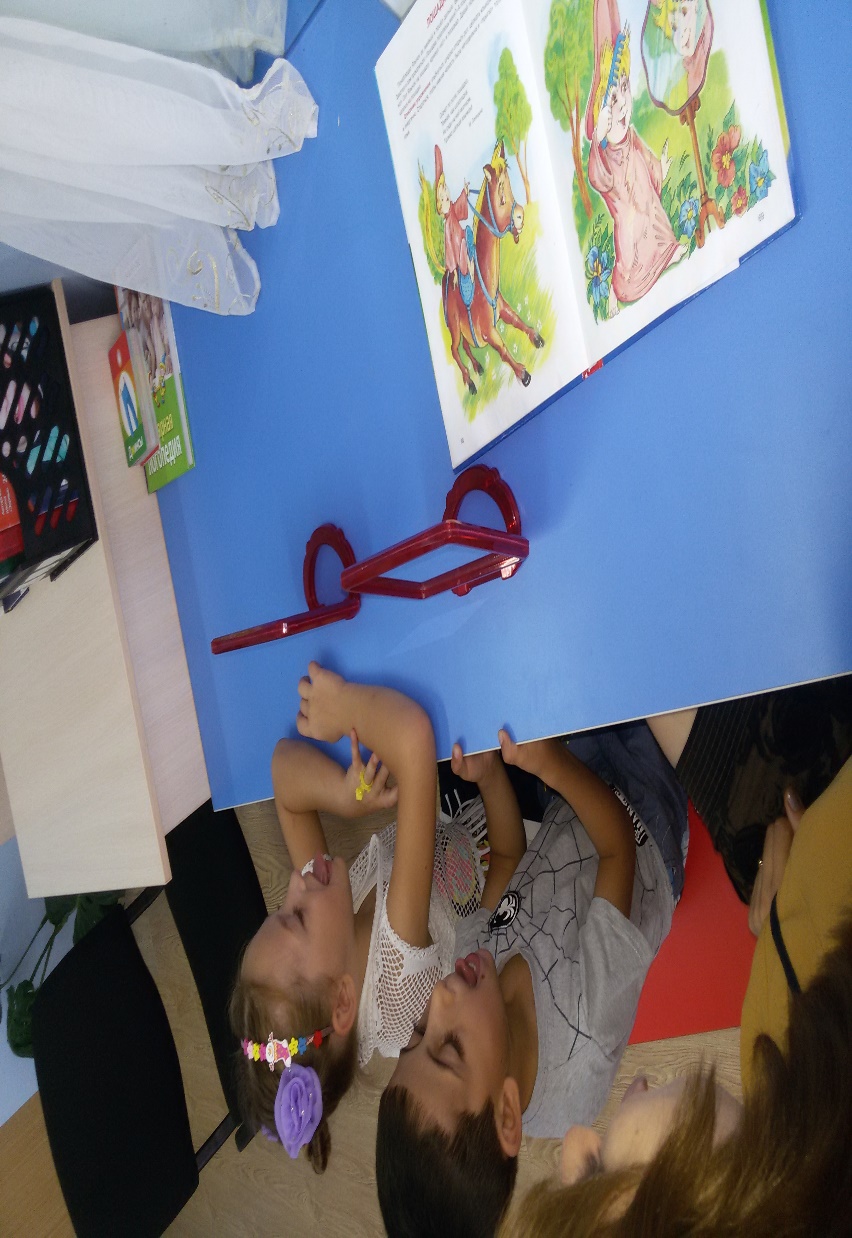 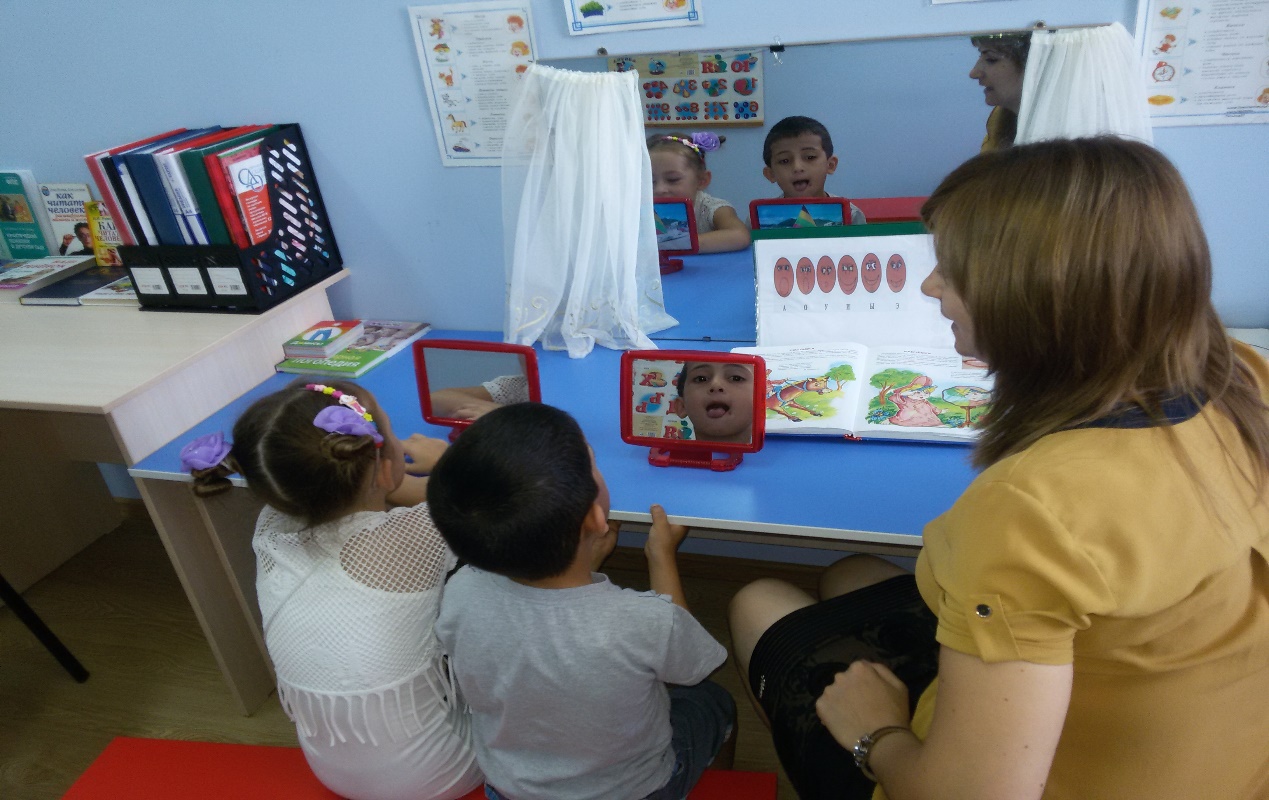 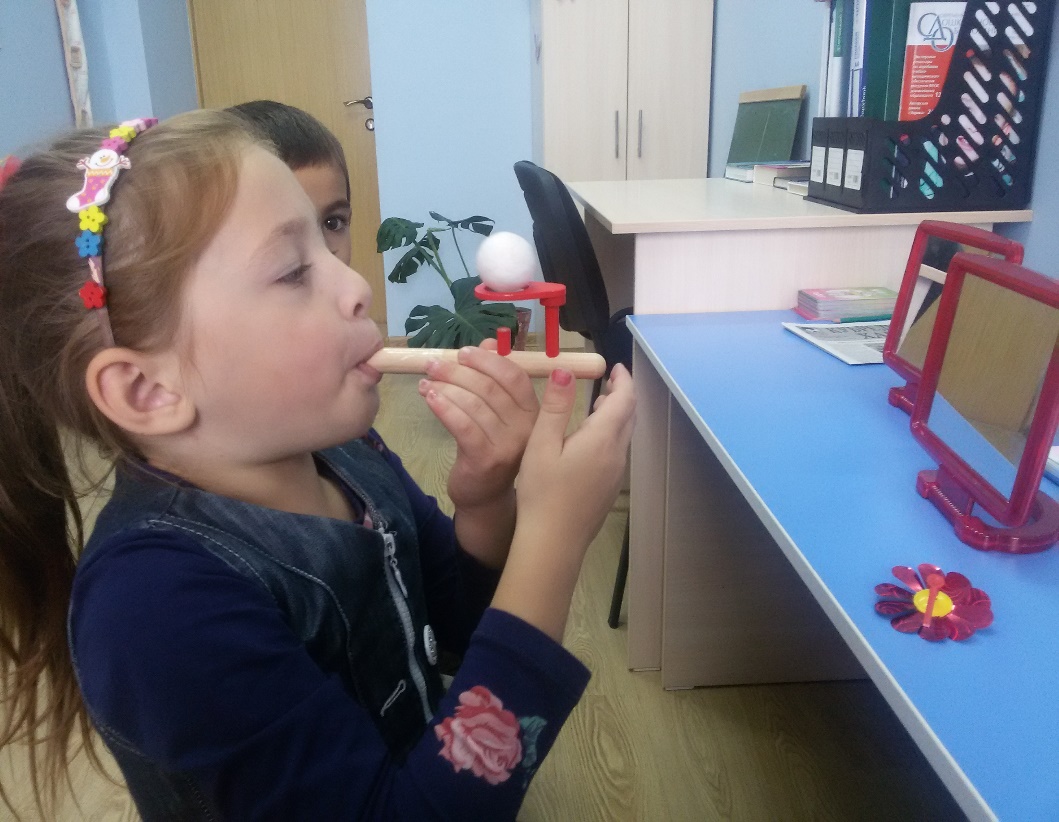 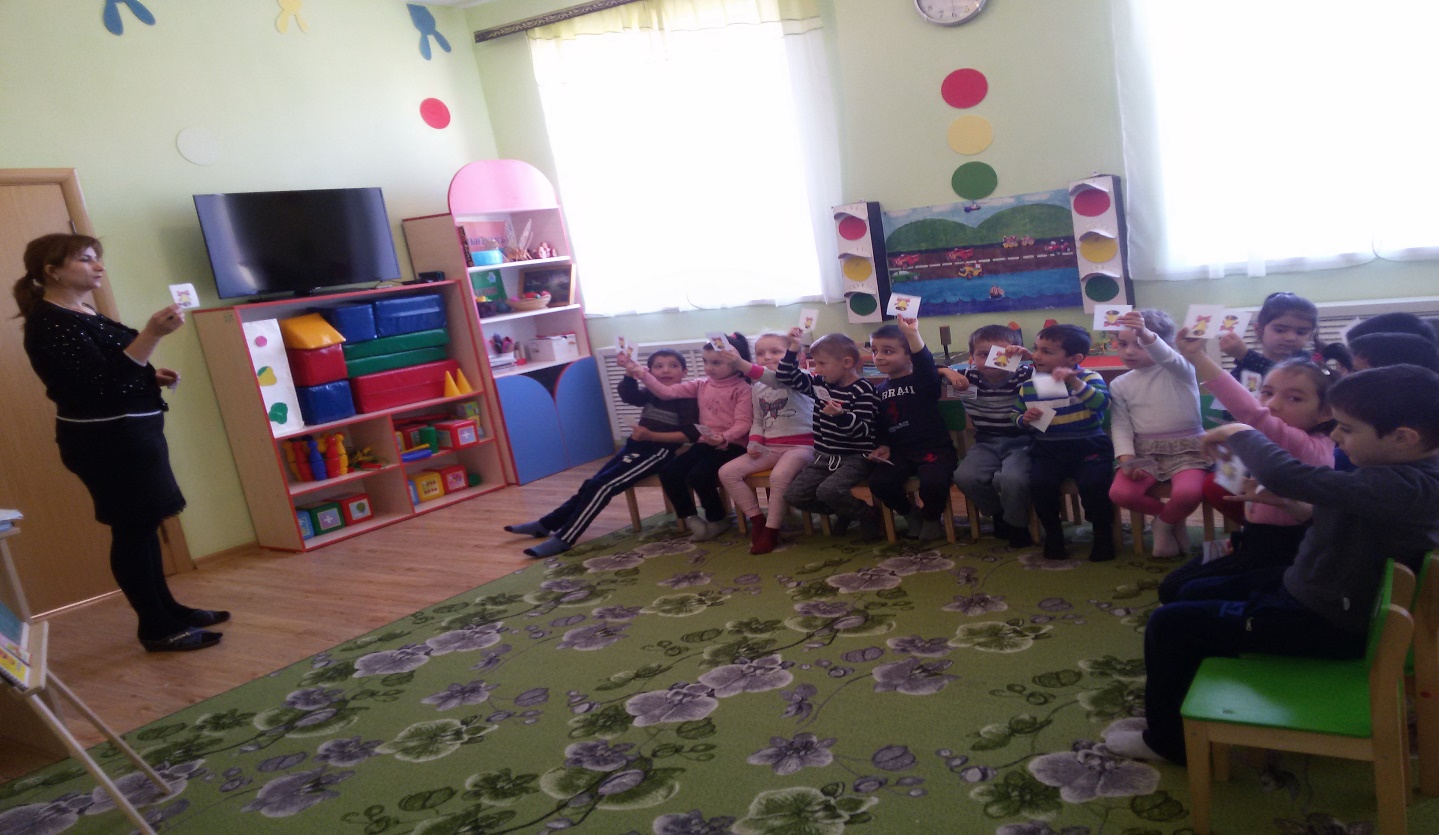 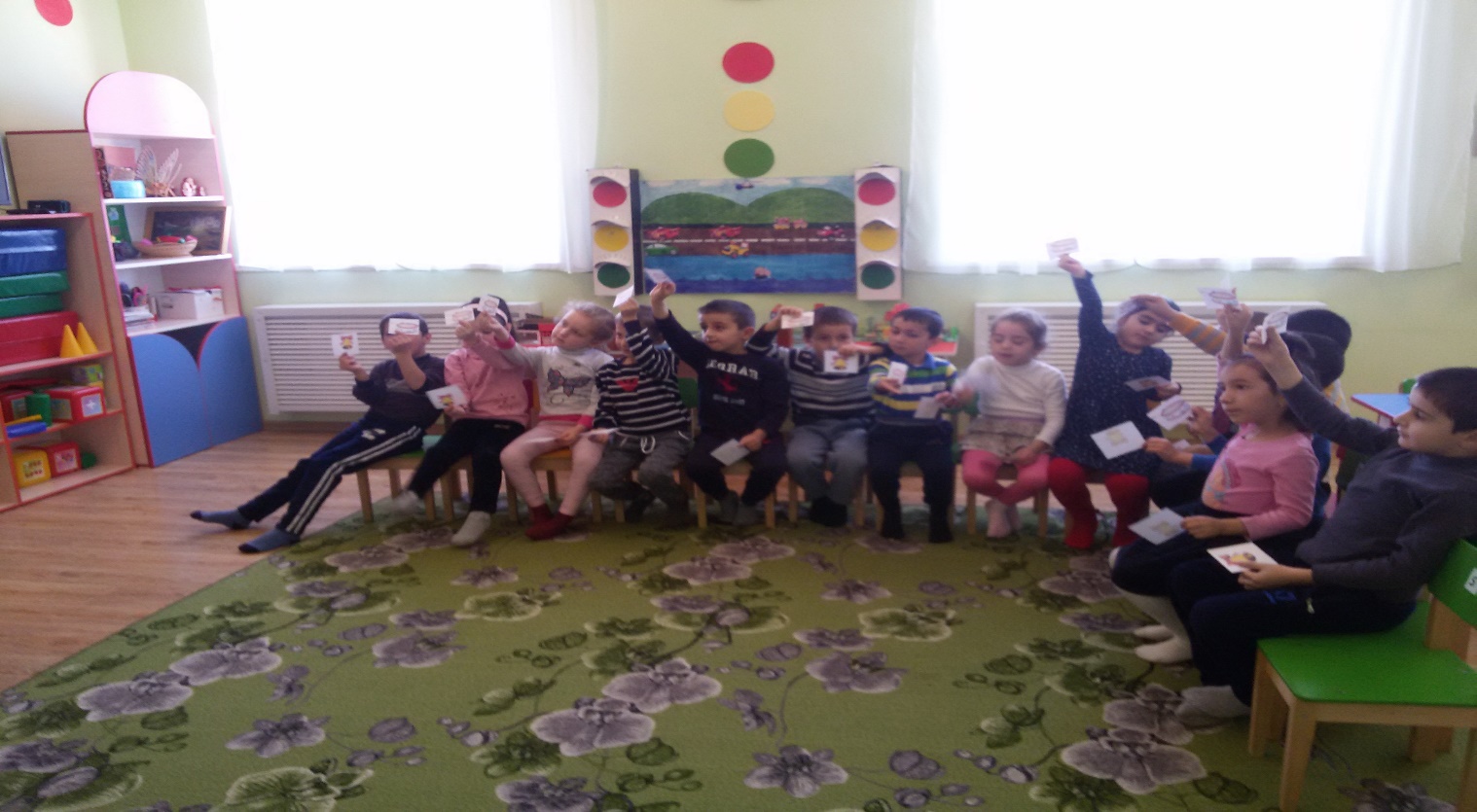 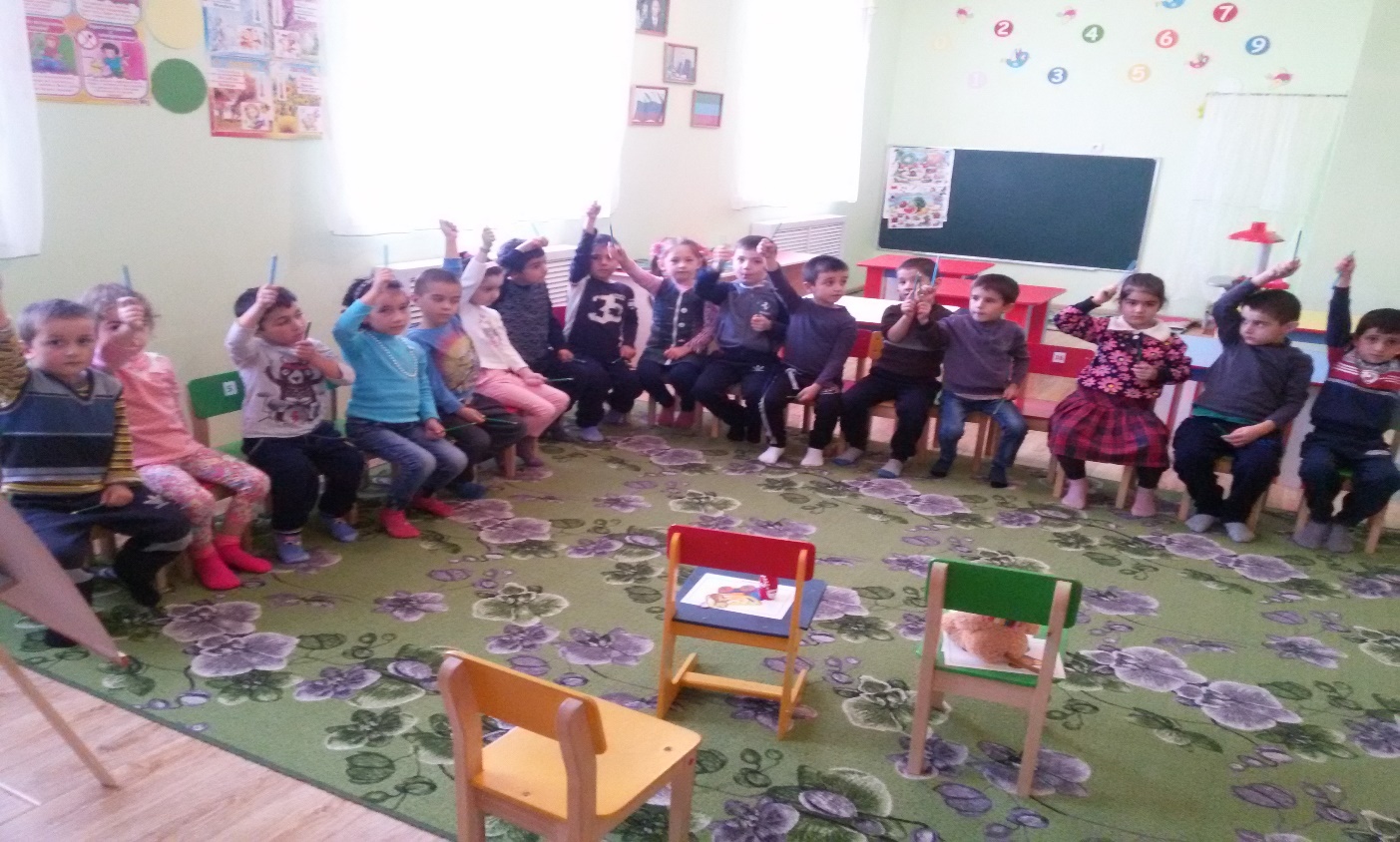 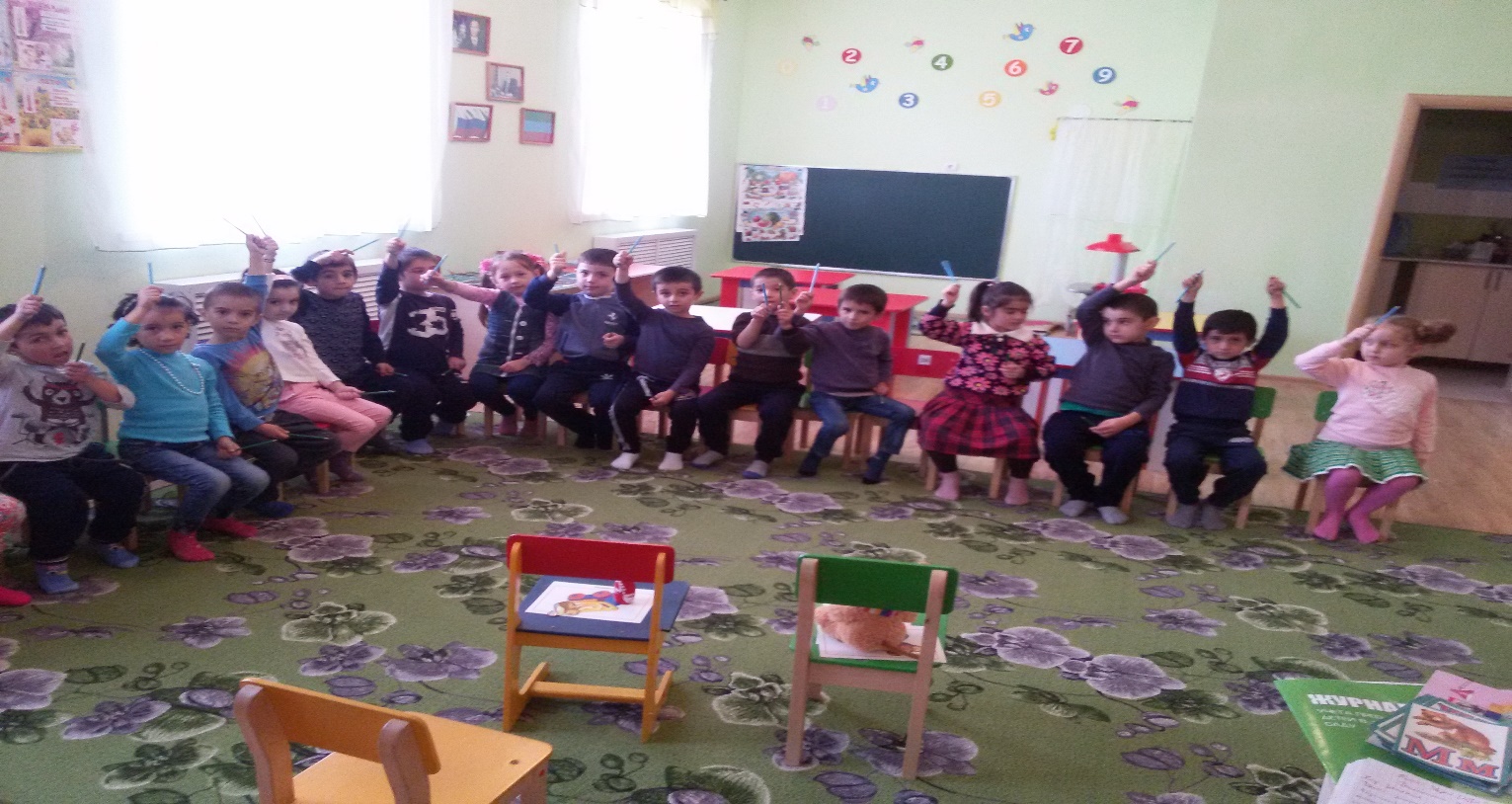 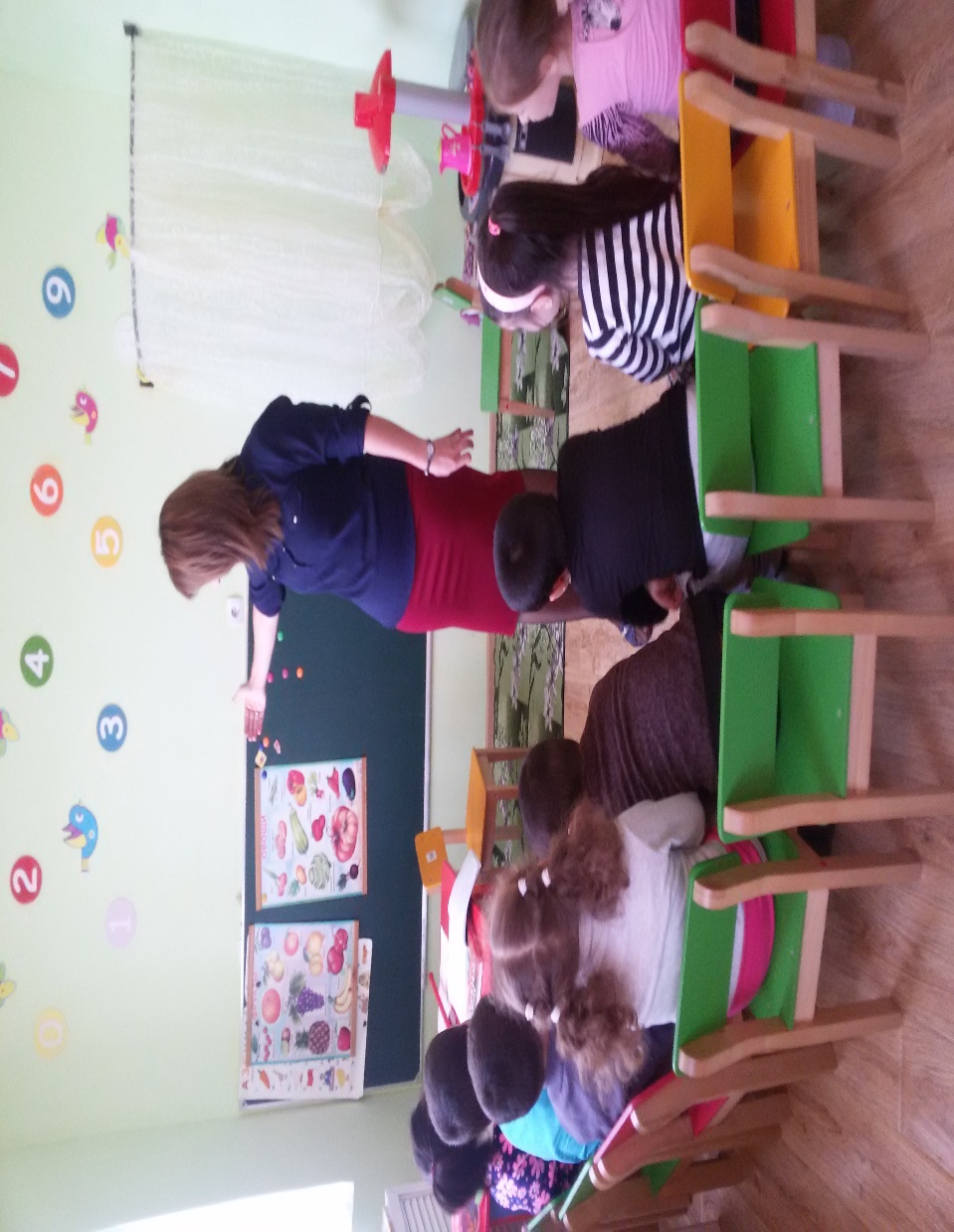 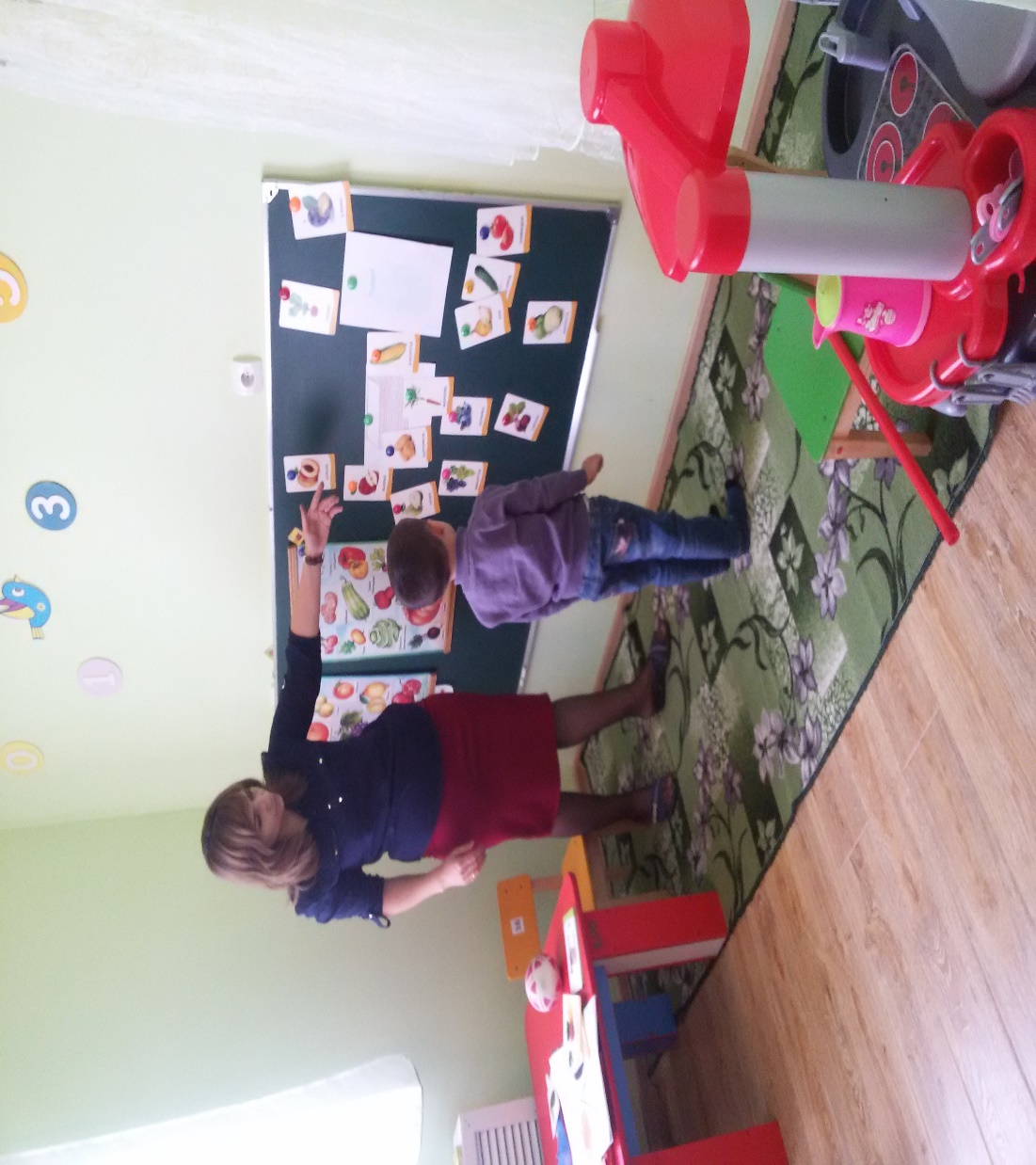 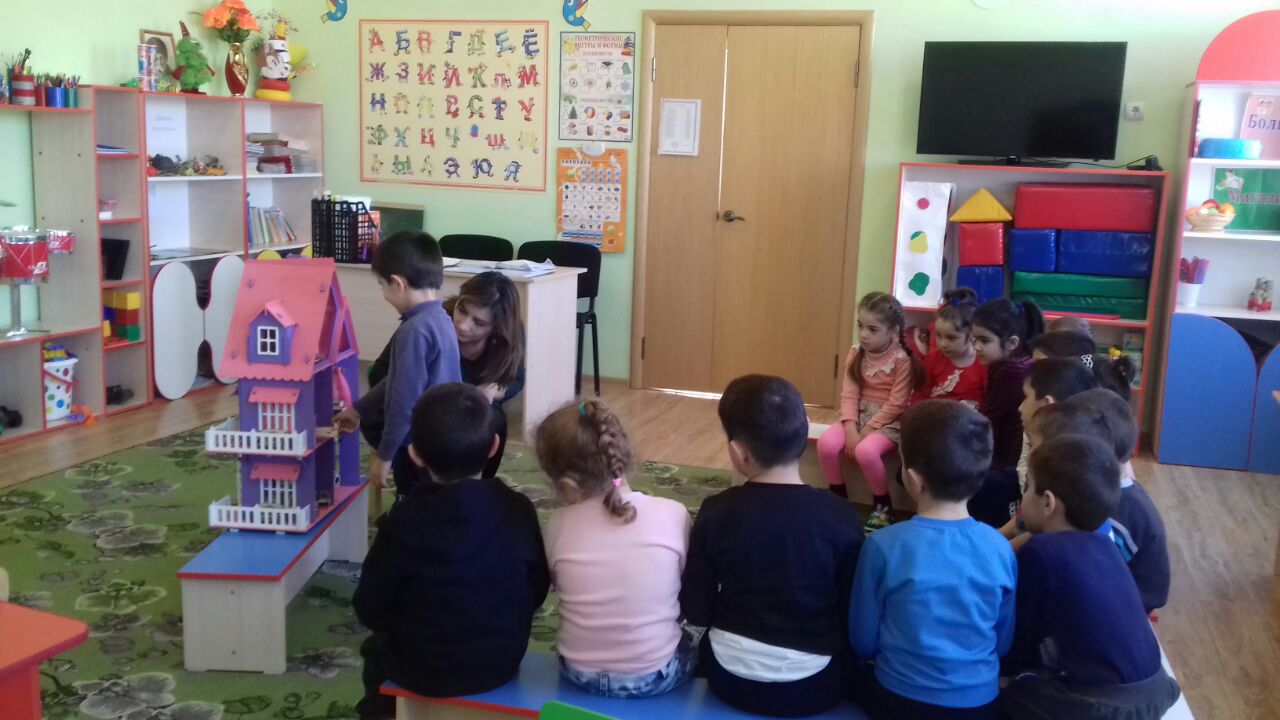 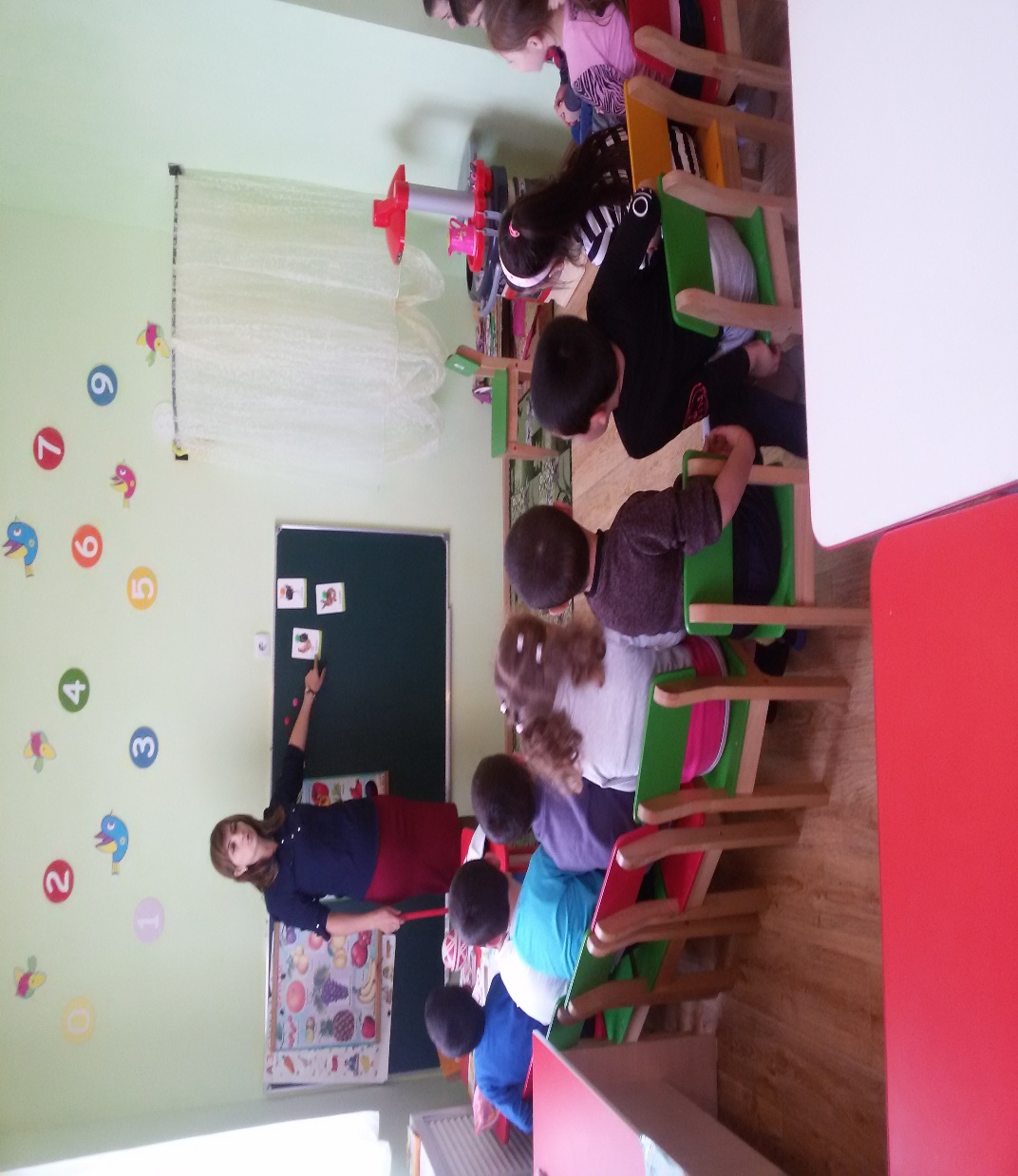 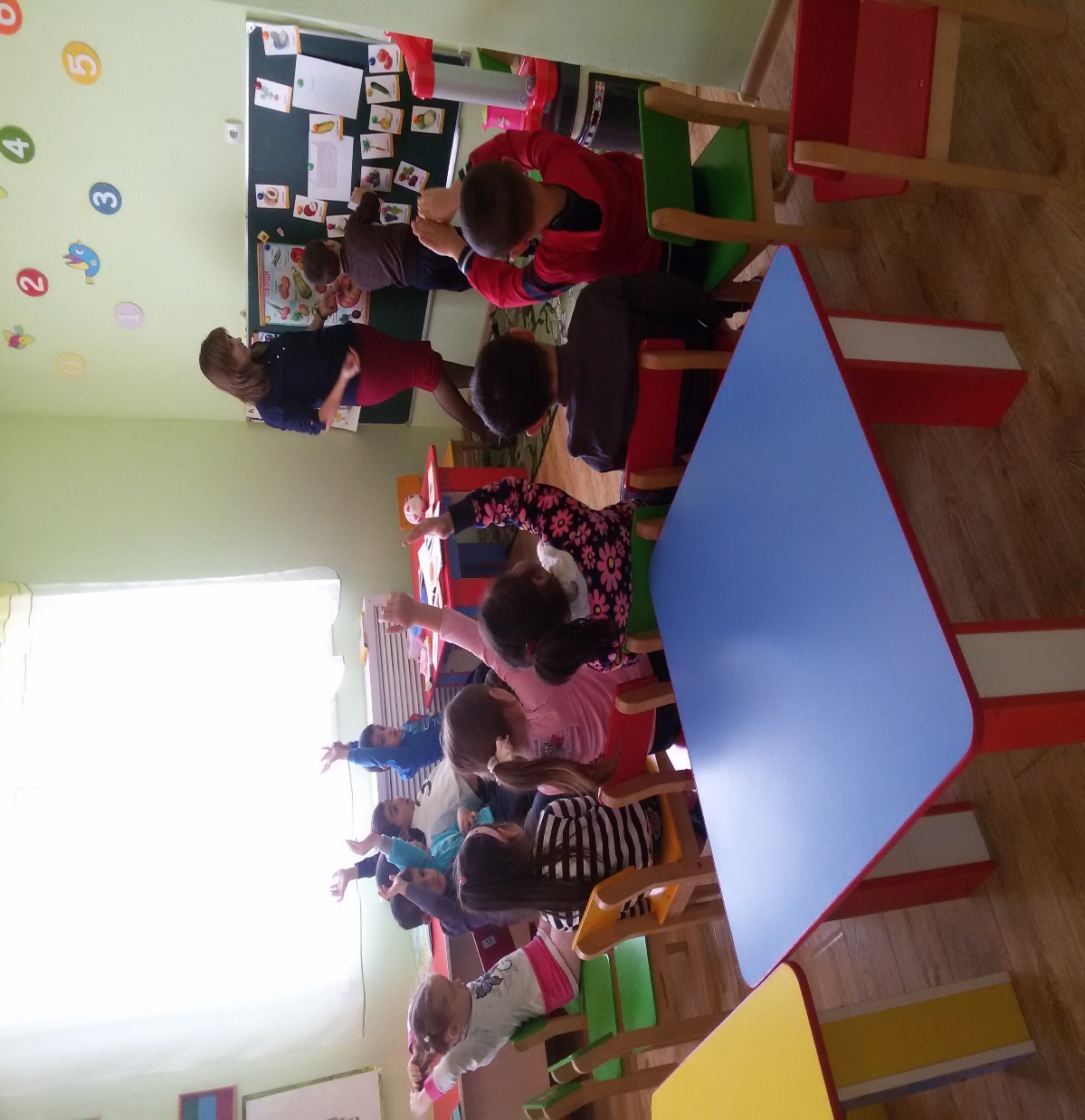 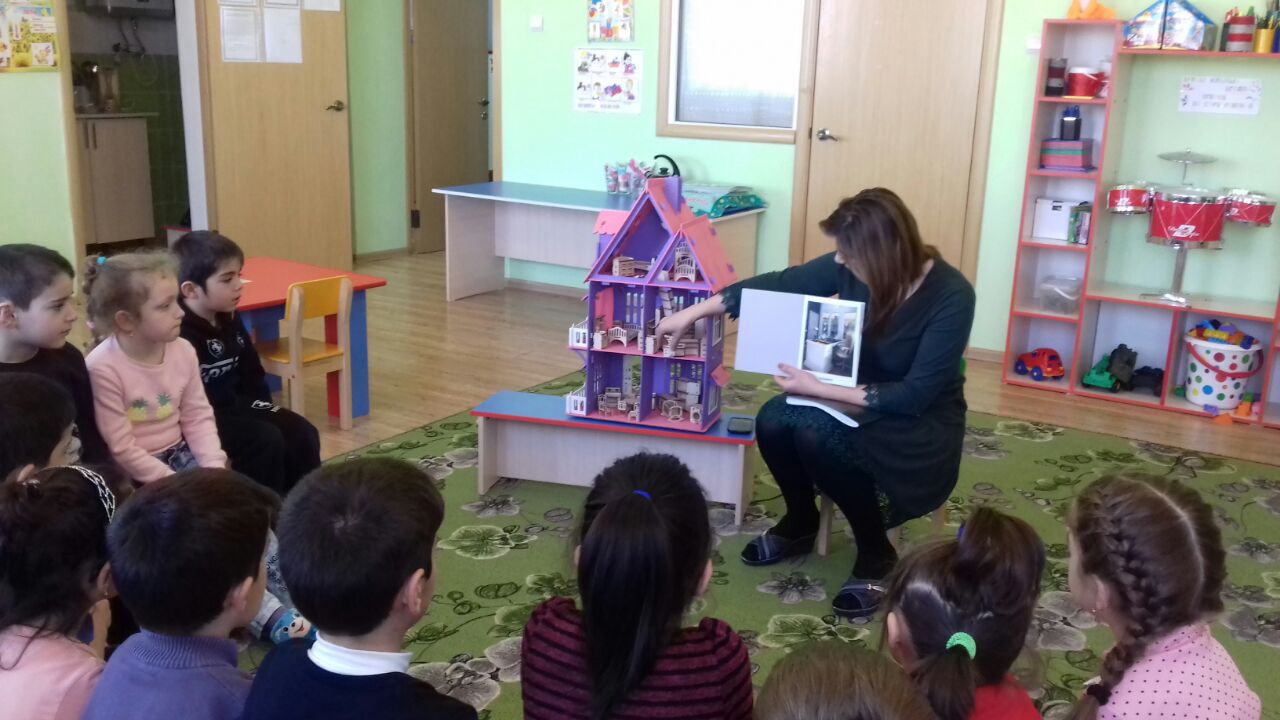 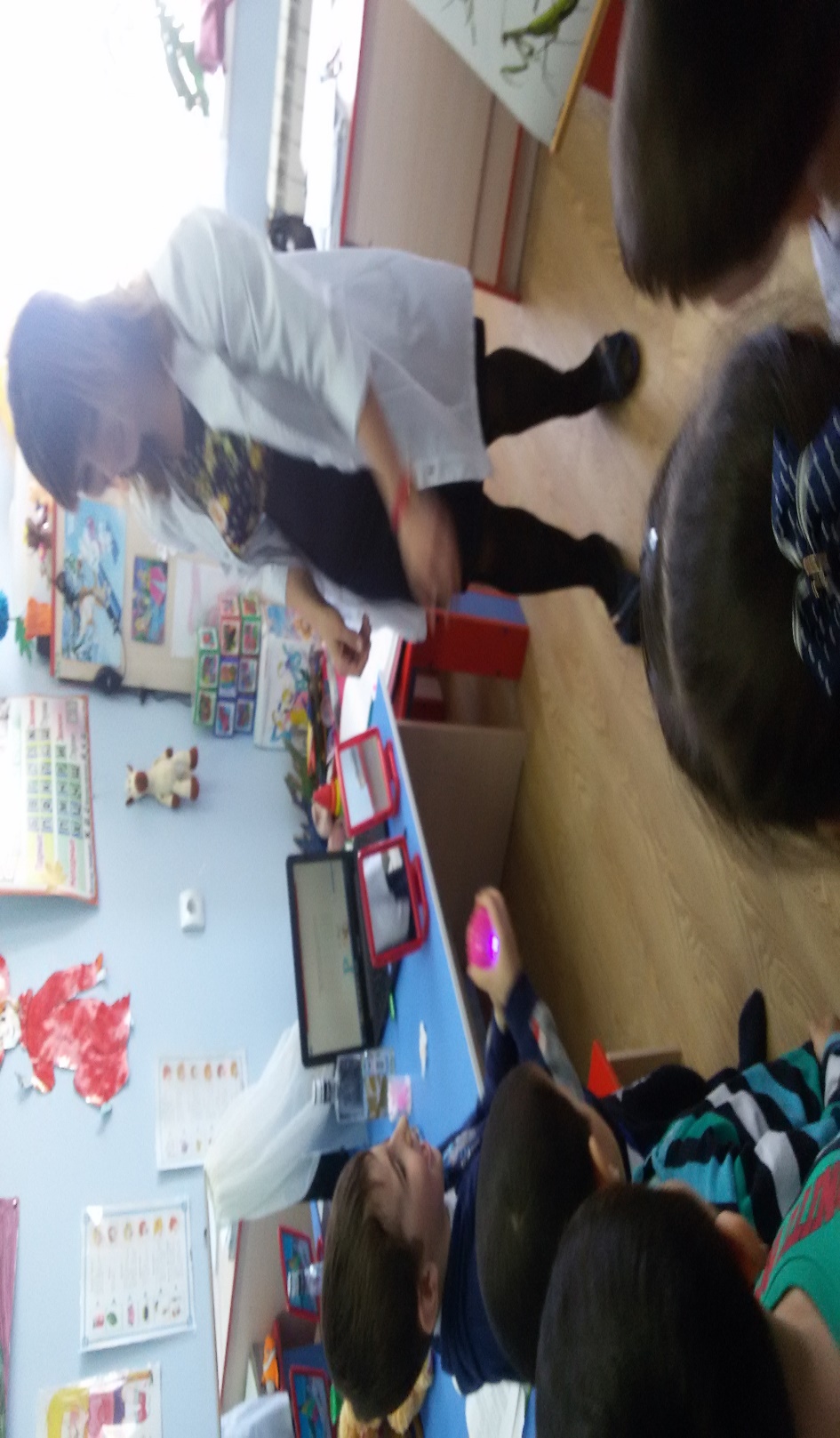 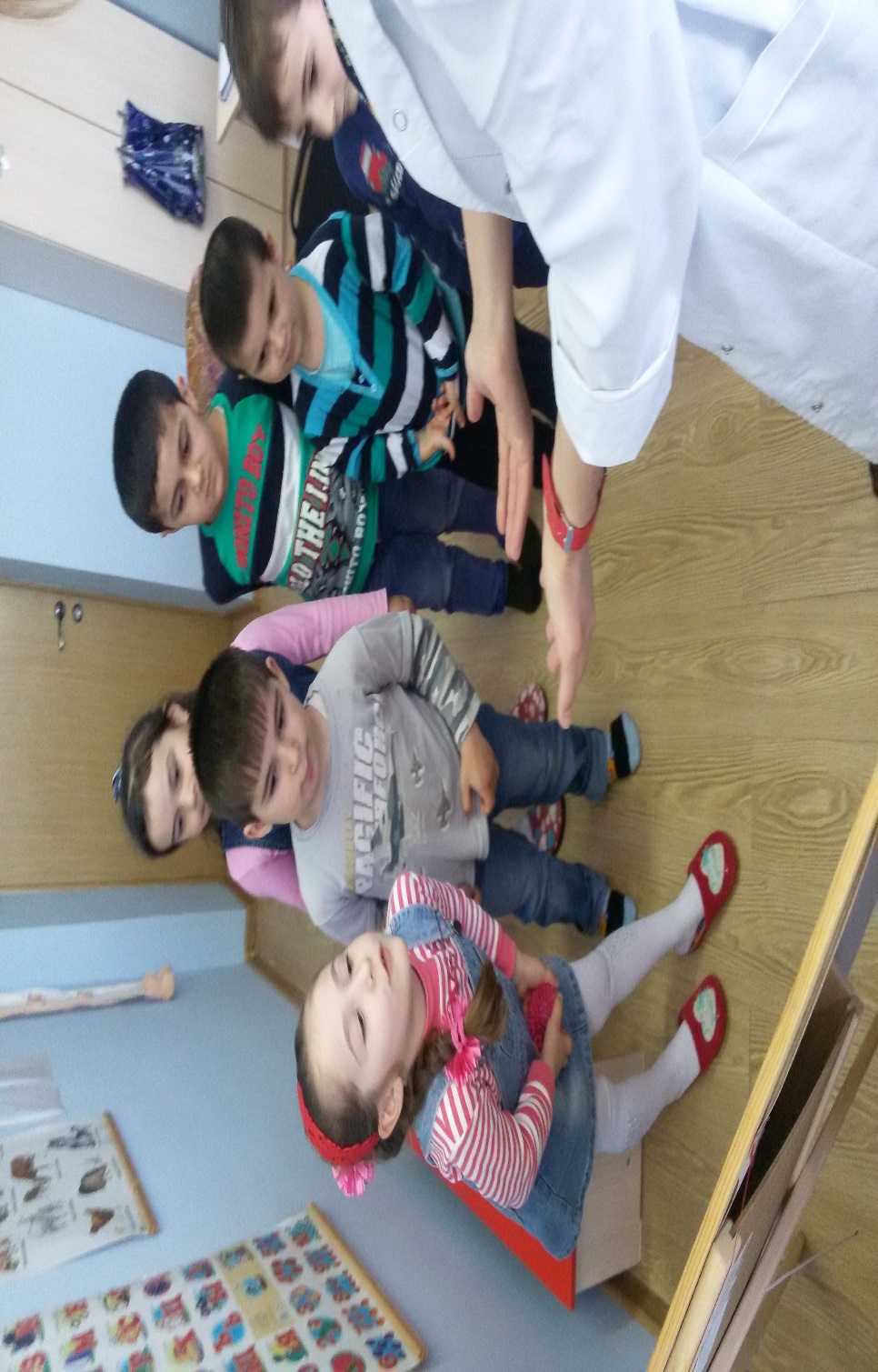 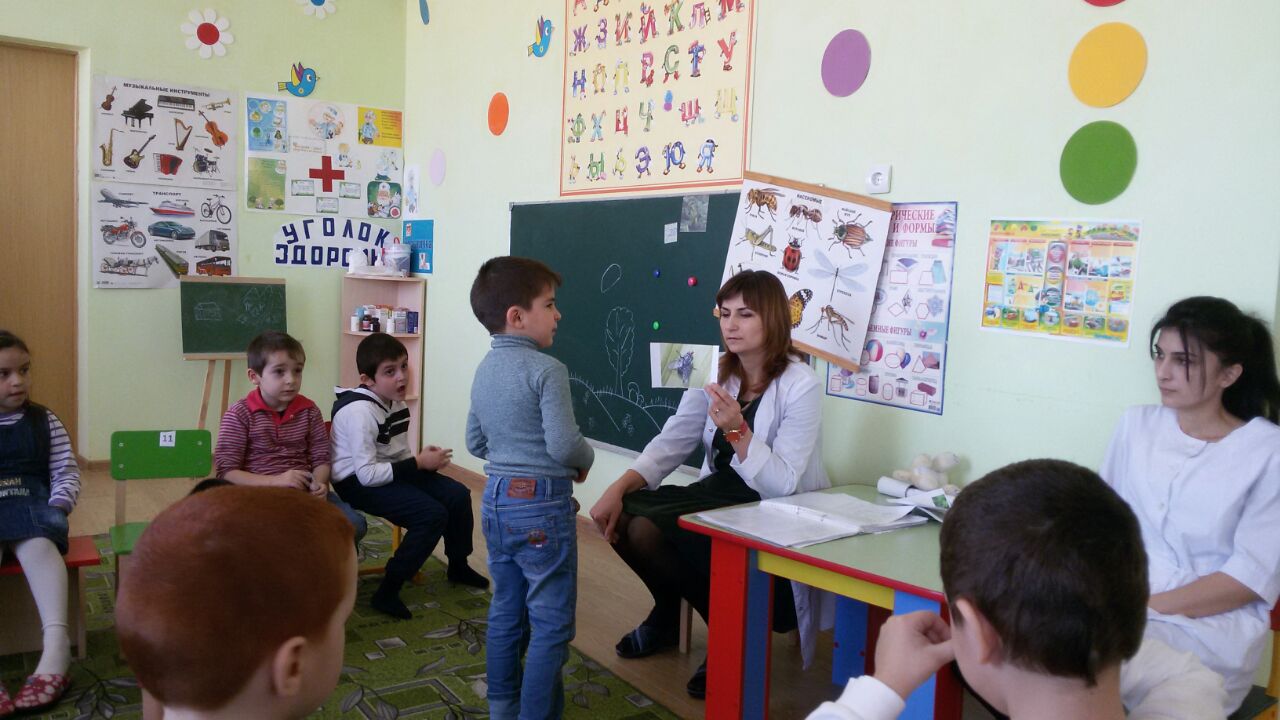 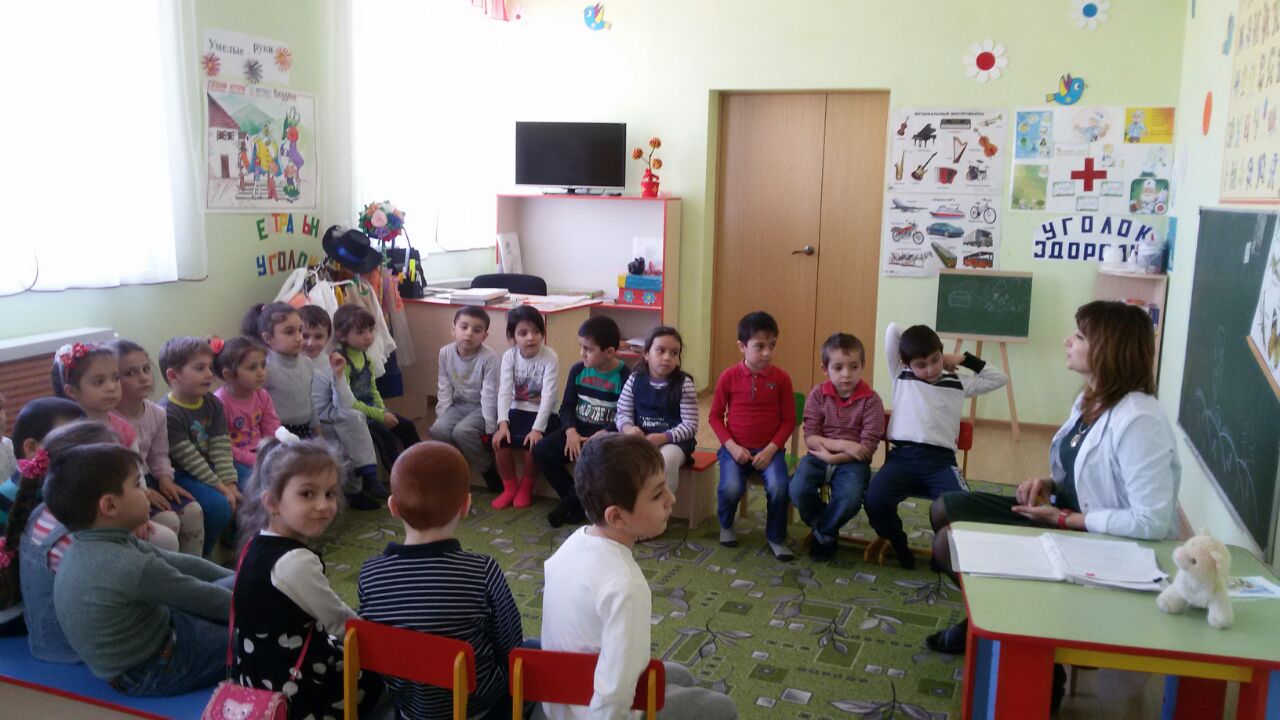 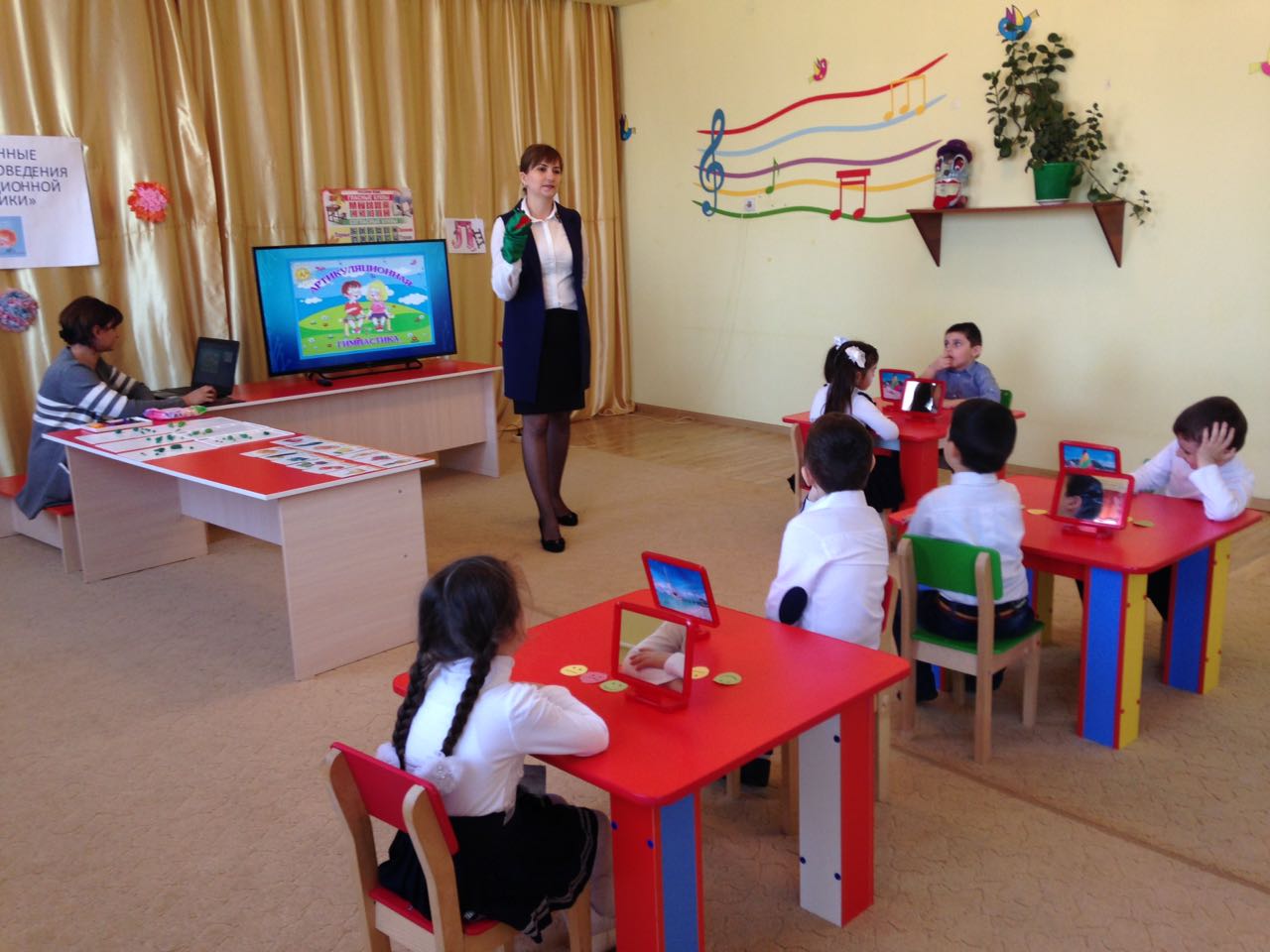 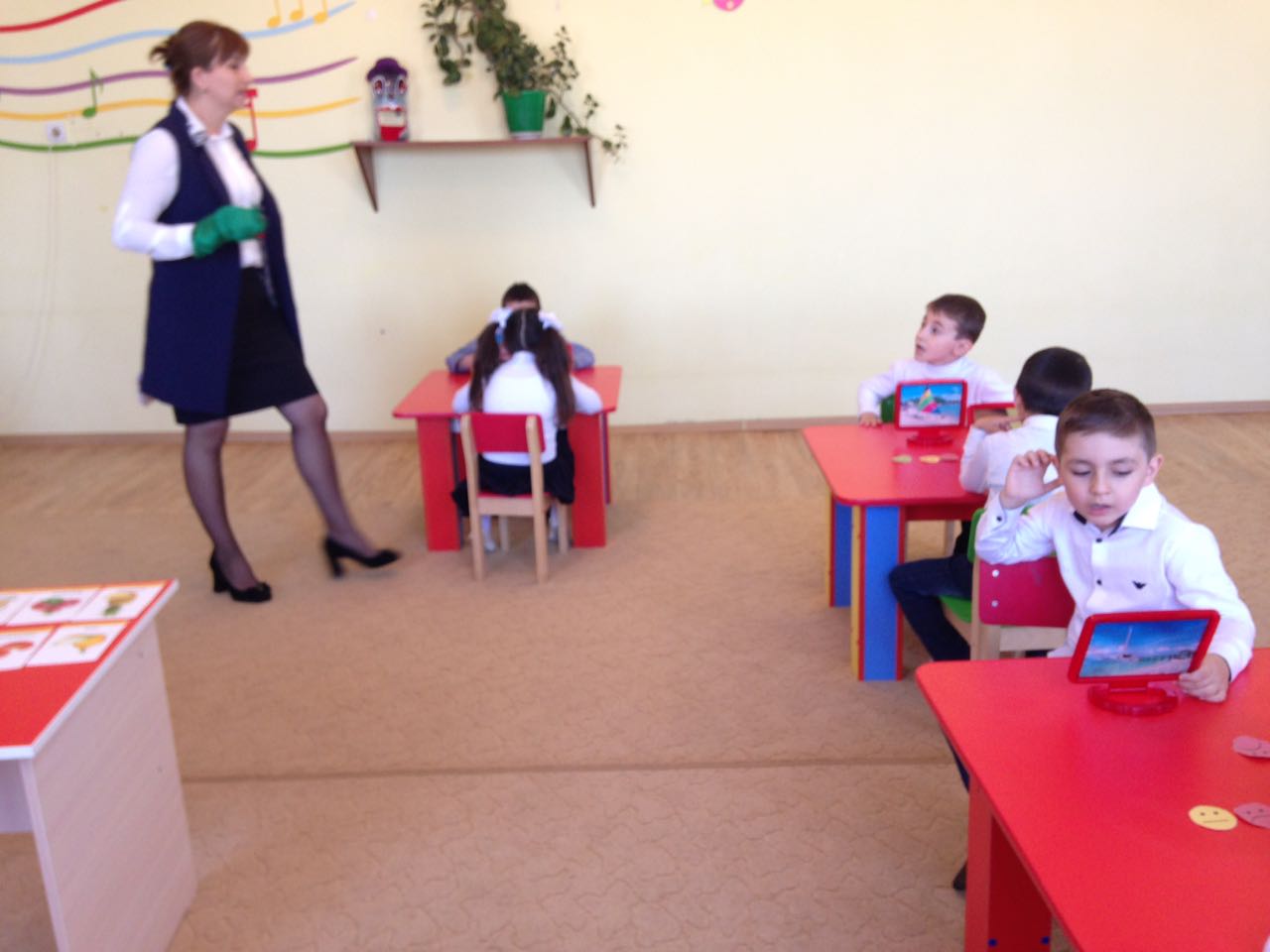 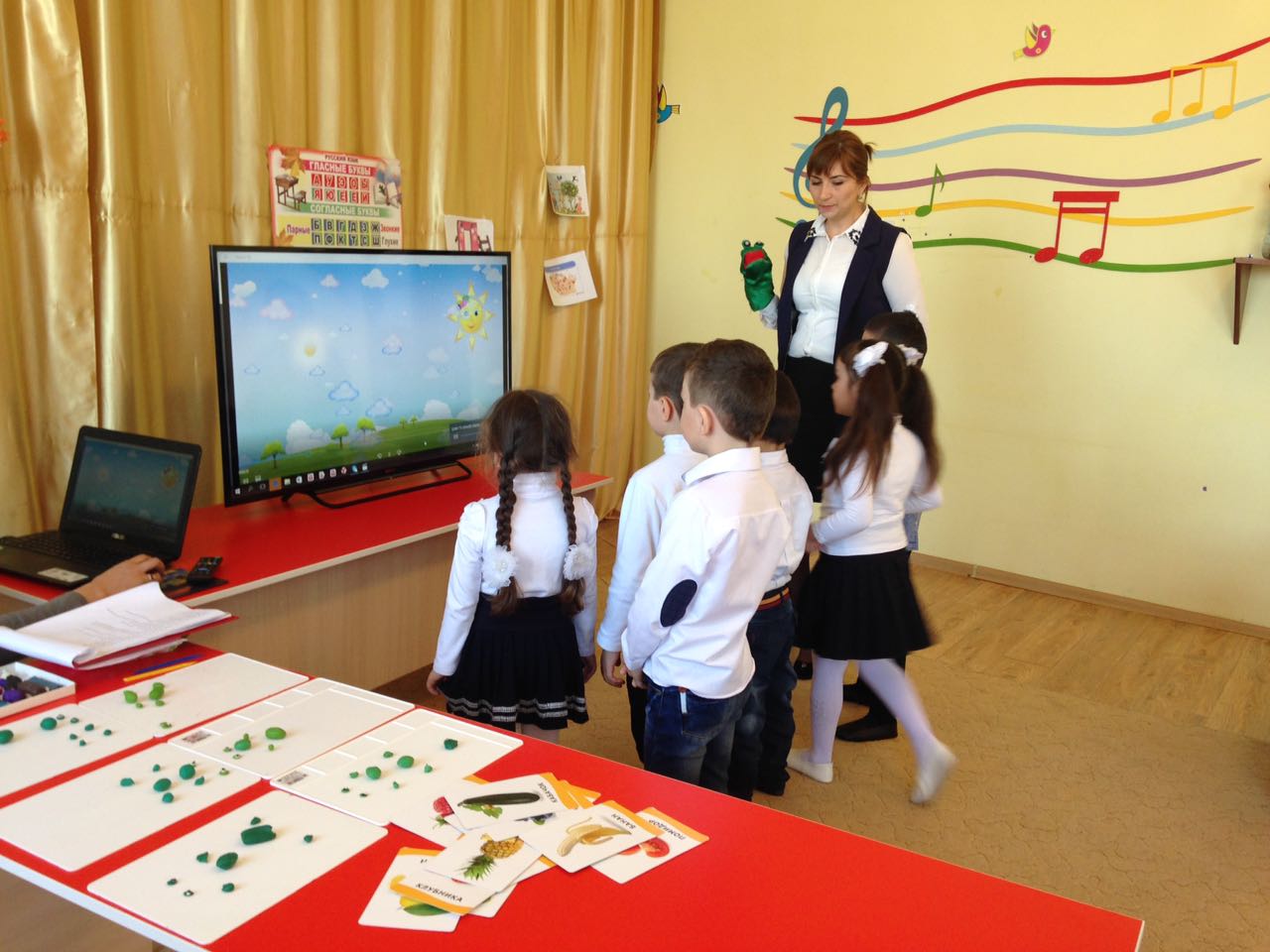 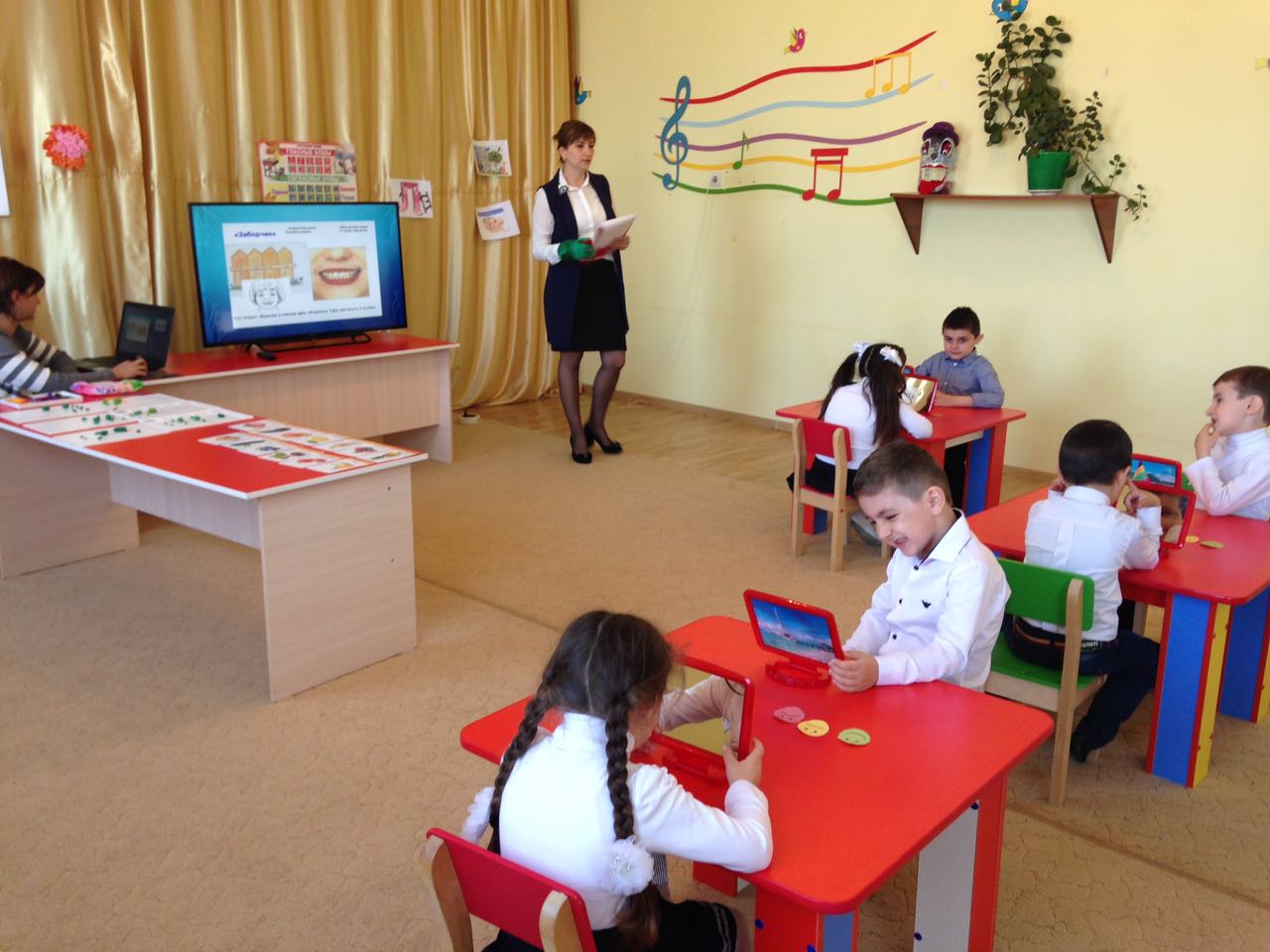 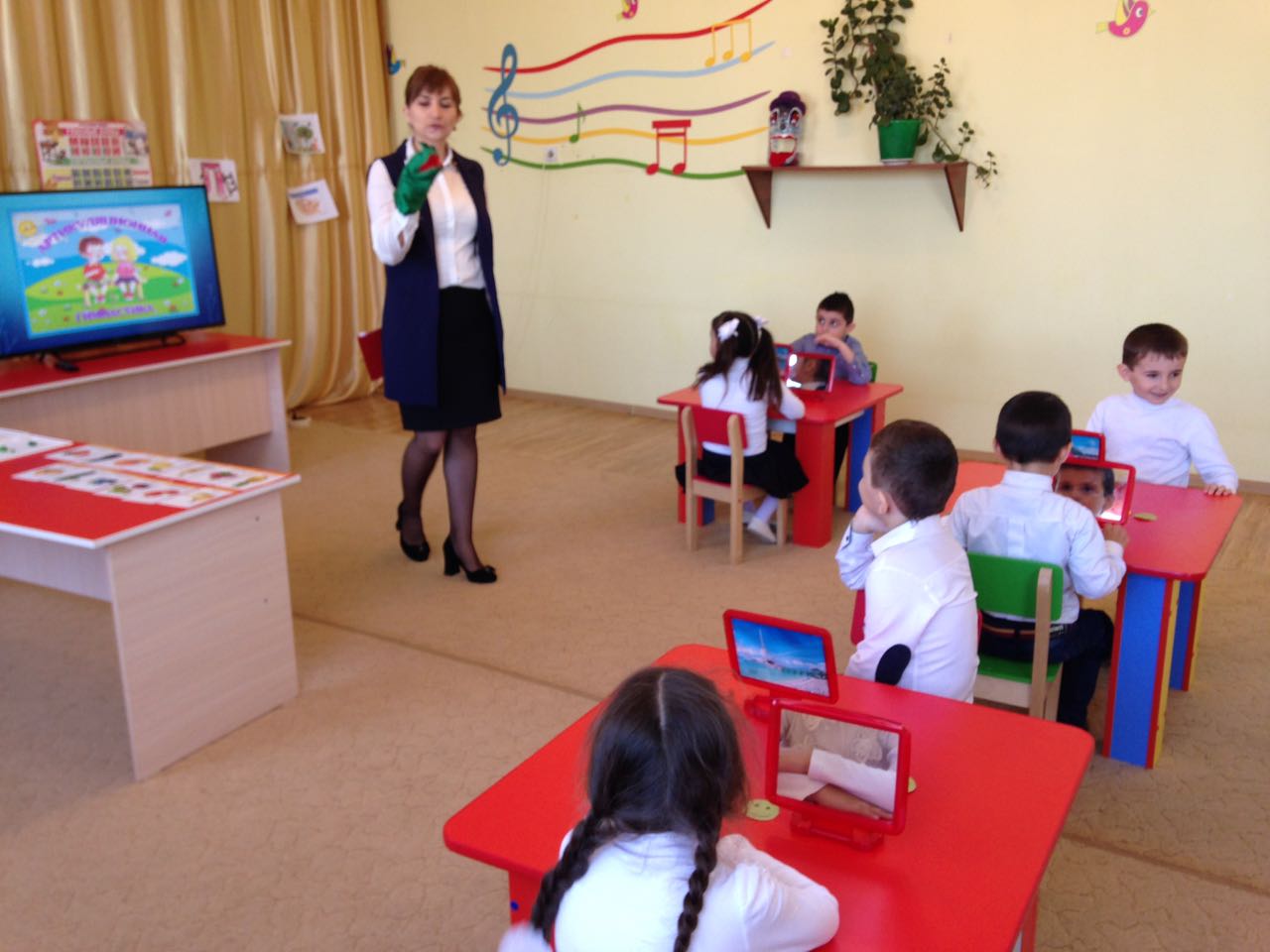 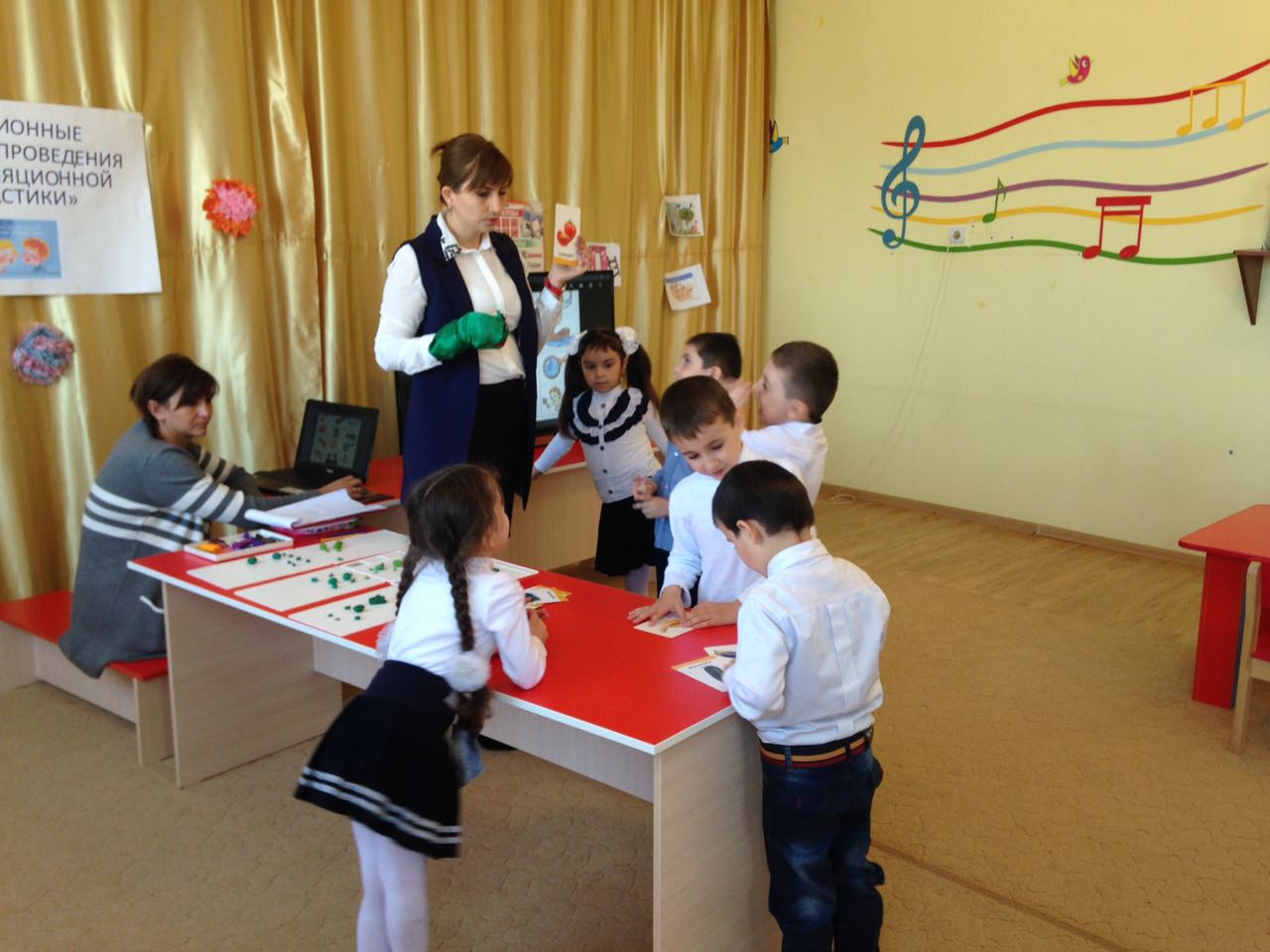 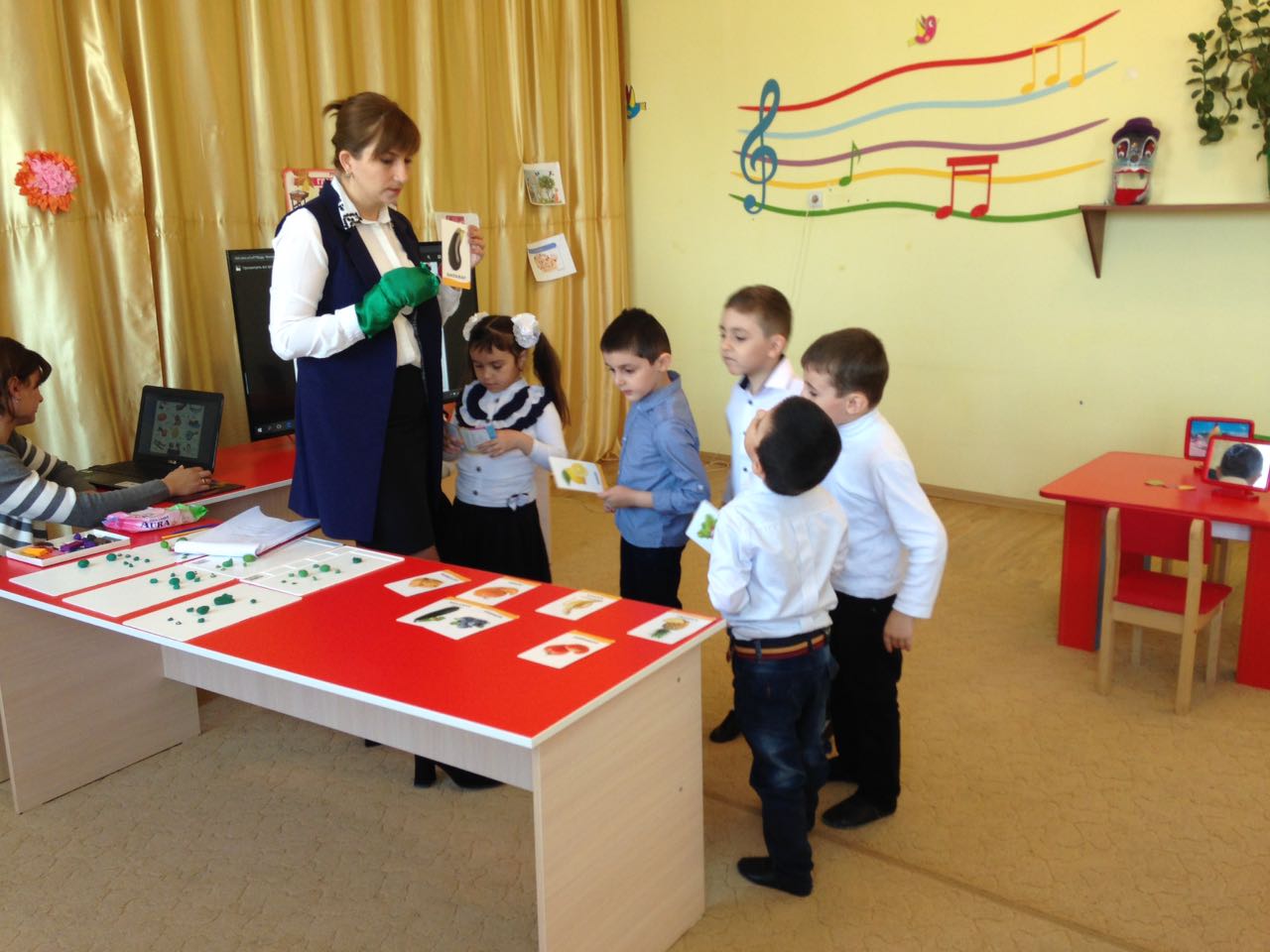 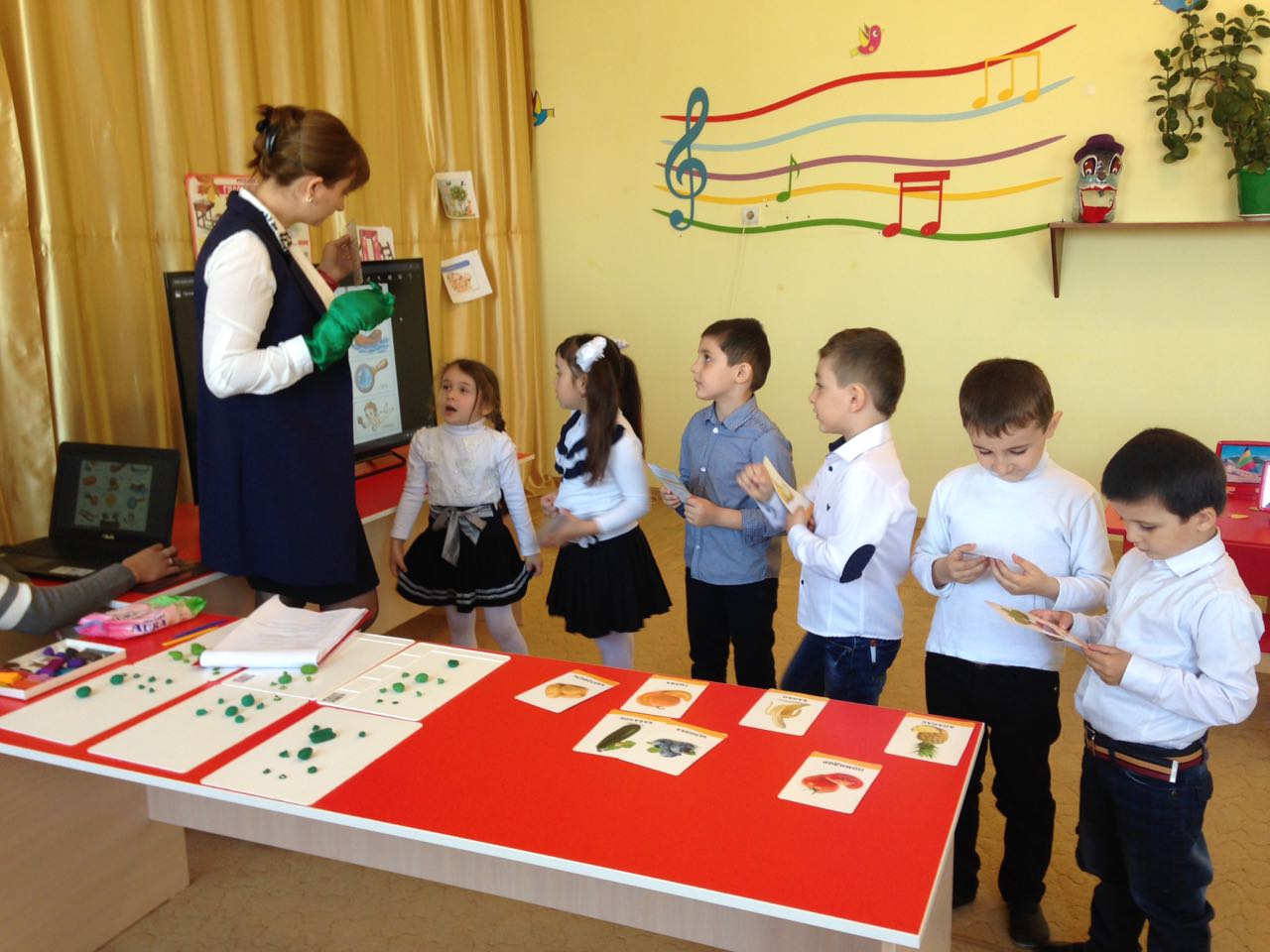 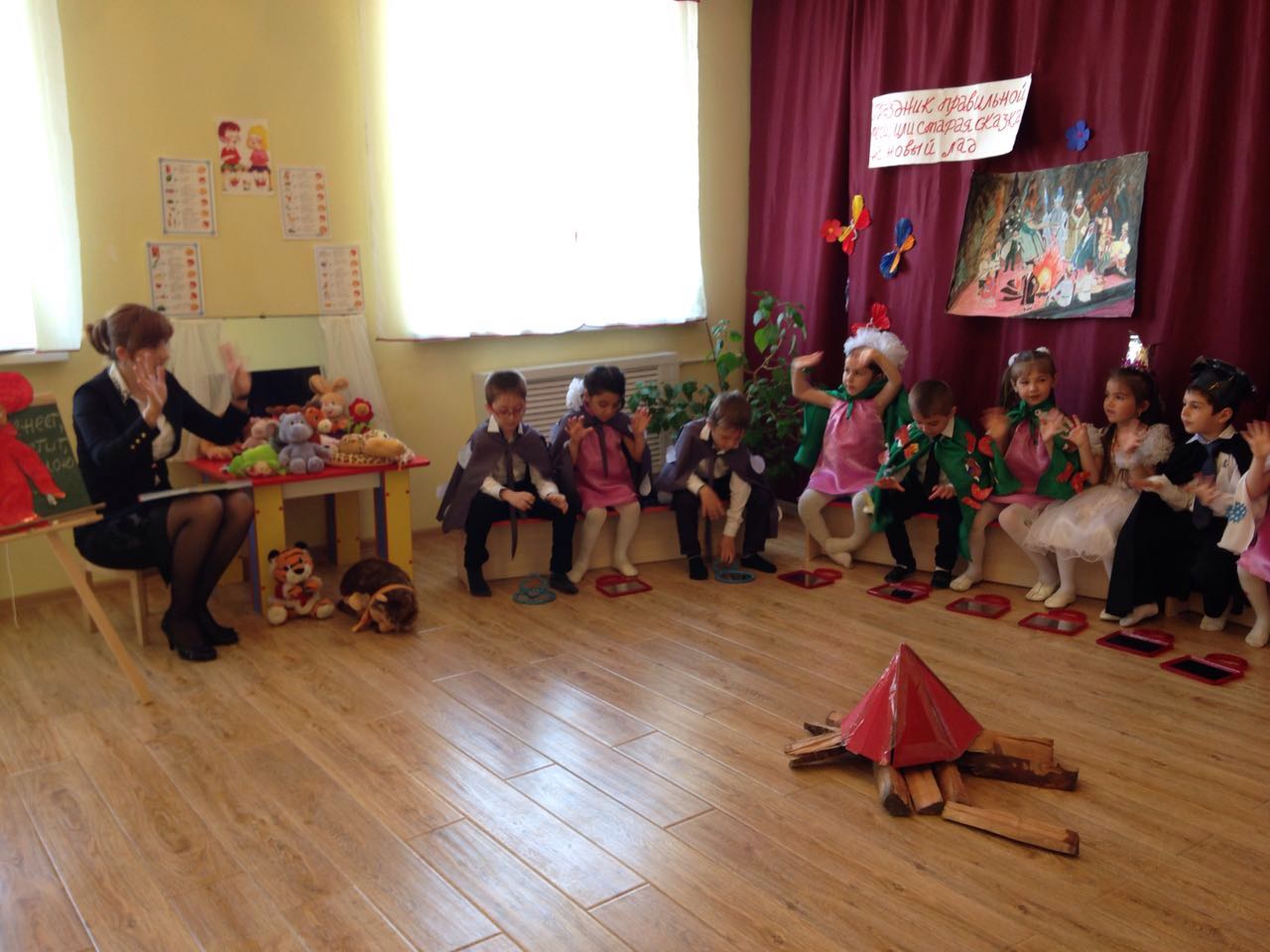 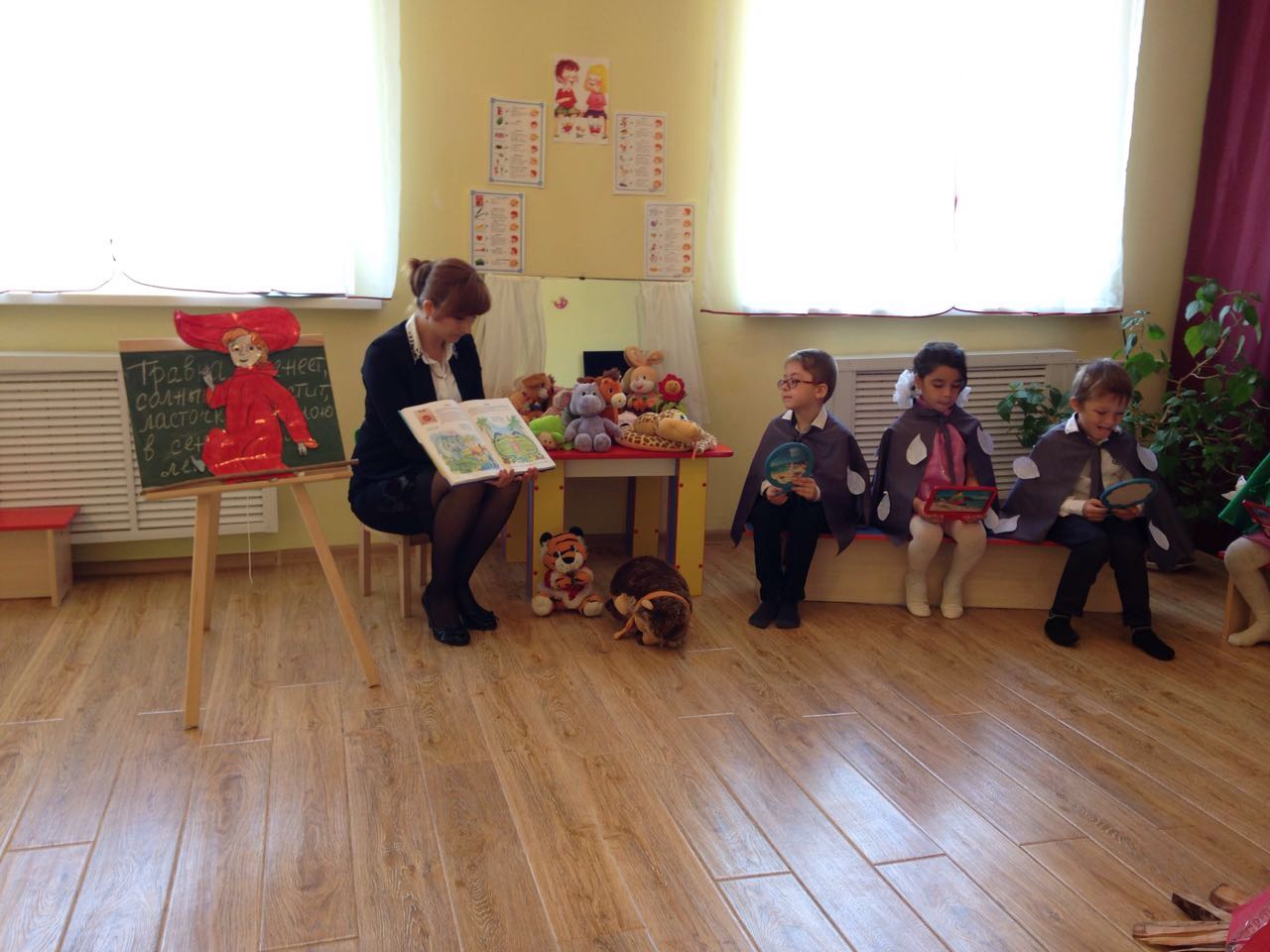 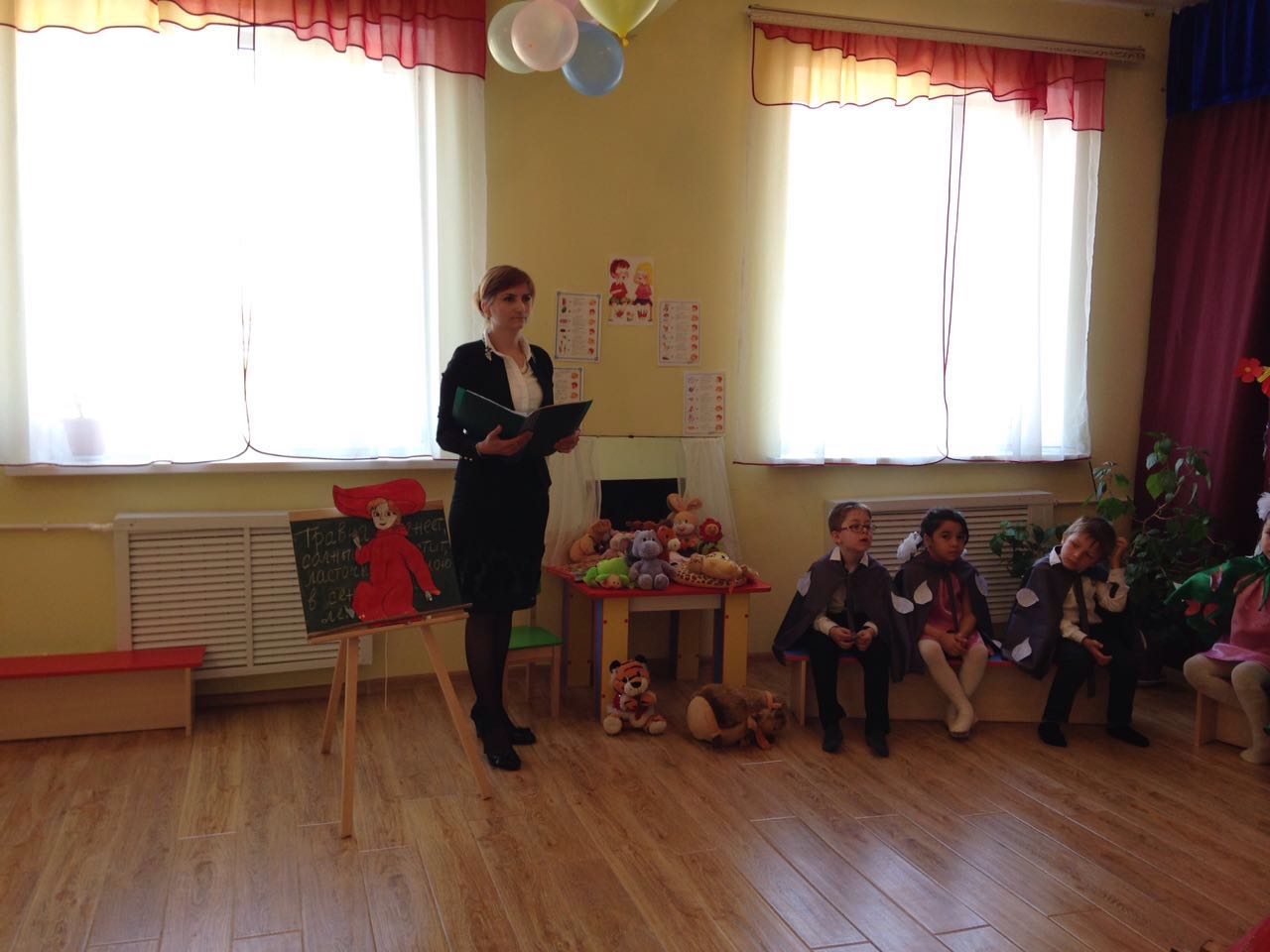 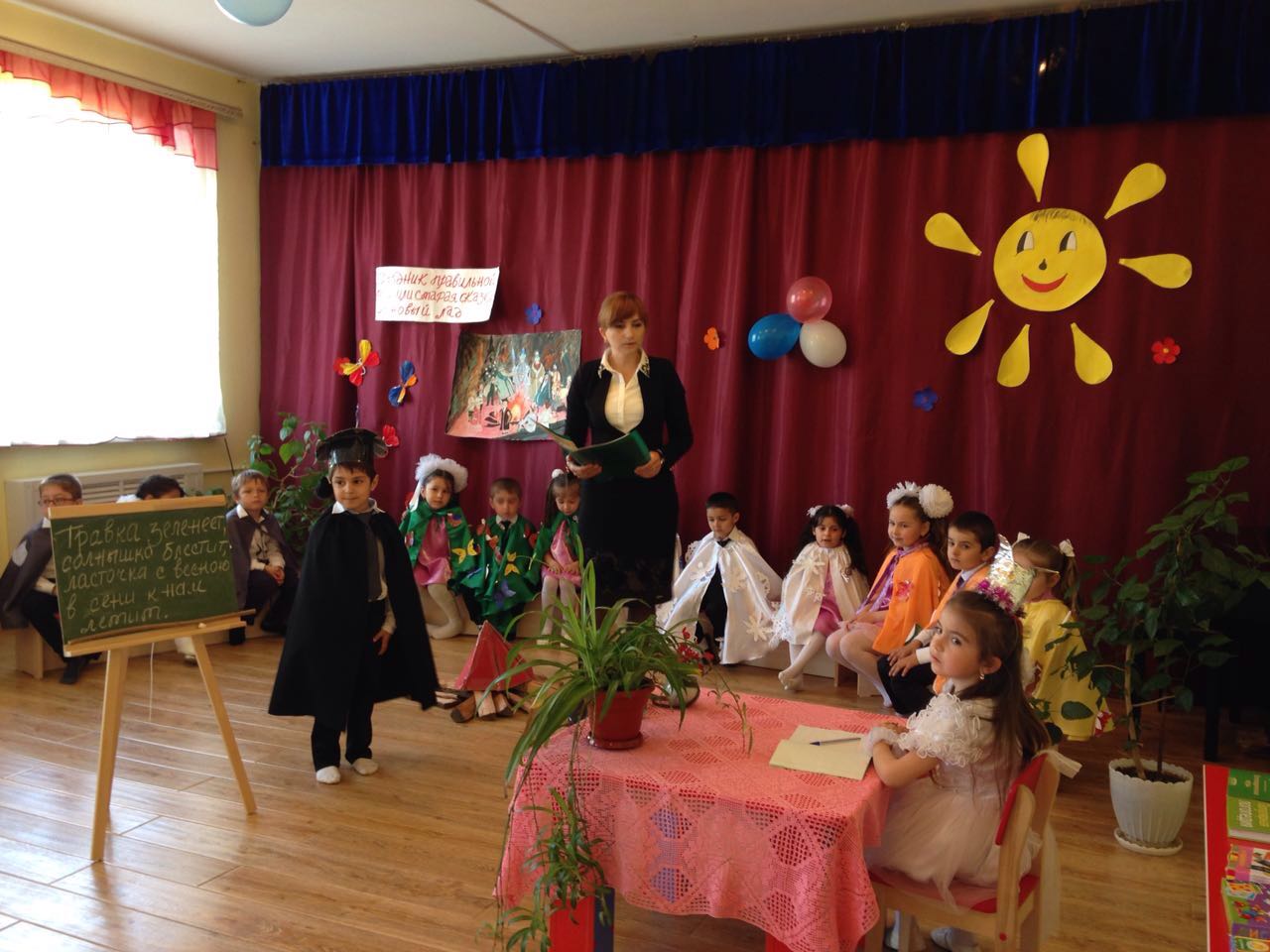